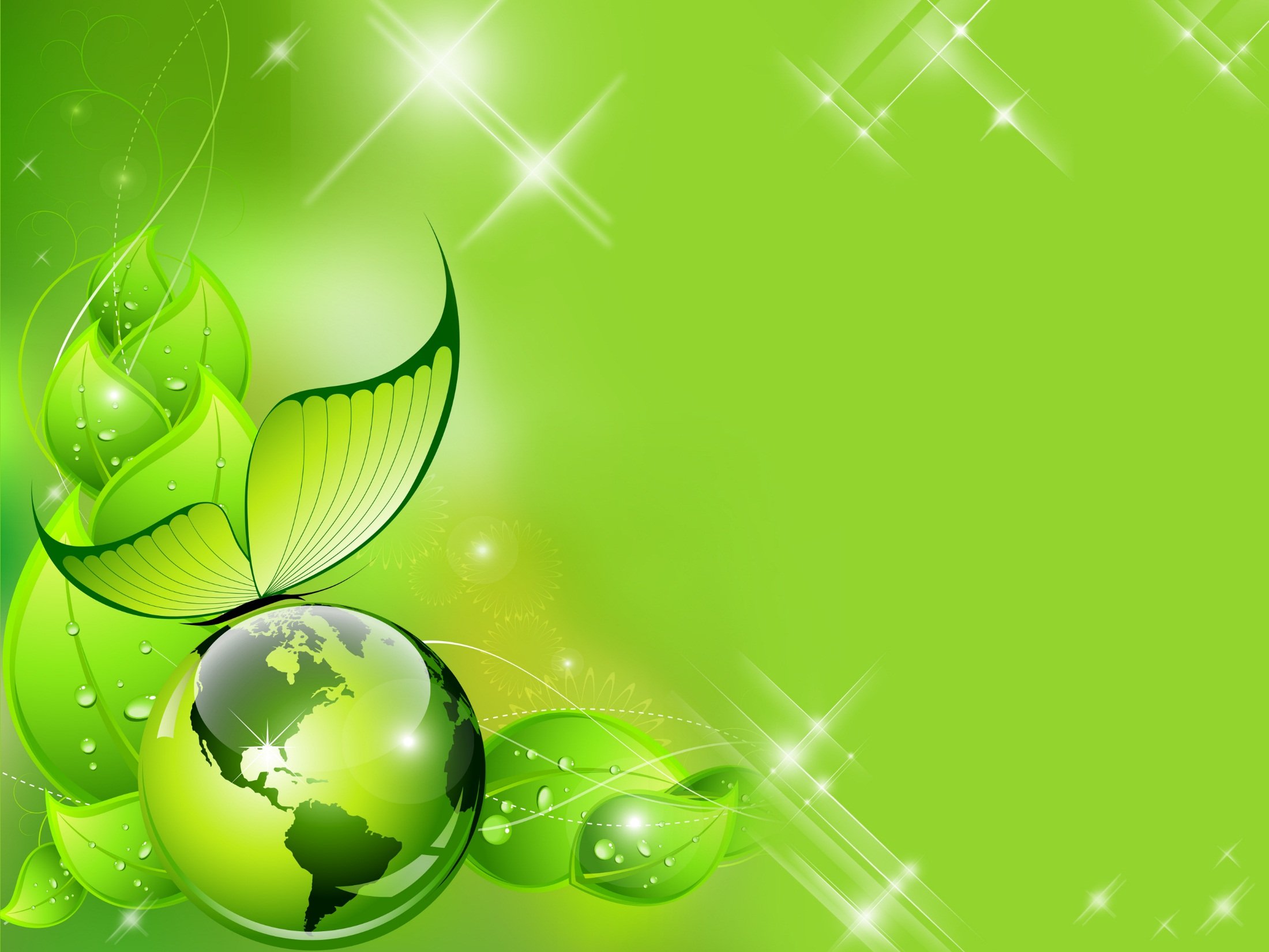 Муниципальное  бюджетное дошкольное образовательное учреждение
 детский сад №2 "Ладушки" муниципального образования 
Староминский район
«ЭКОЛЯТА 
ЗА ЧИСТОТУ КУБАНИ»
Воспитатель: Рубан Л.А.
8 (86153) 5-75-15
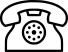 Эл.почта :dou2.ladushki@yandex.ru
Ст.Староминская
2024г.
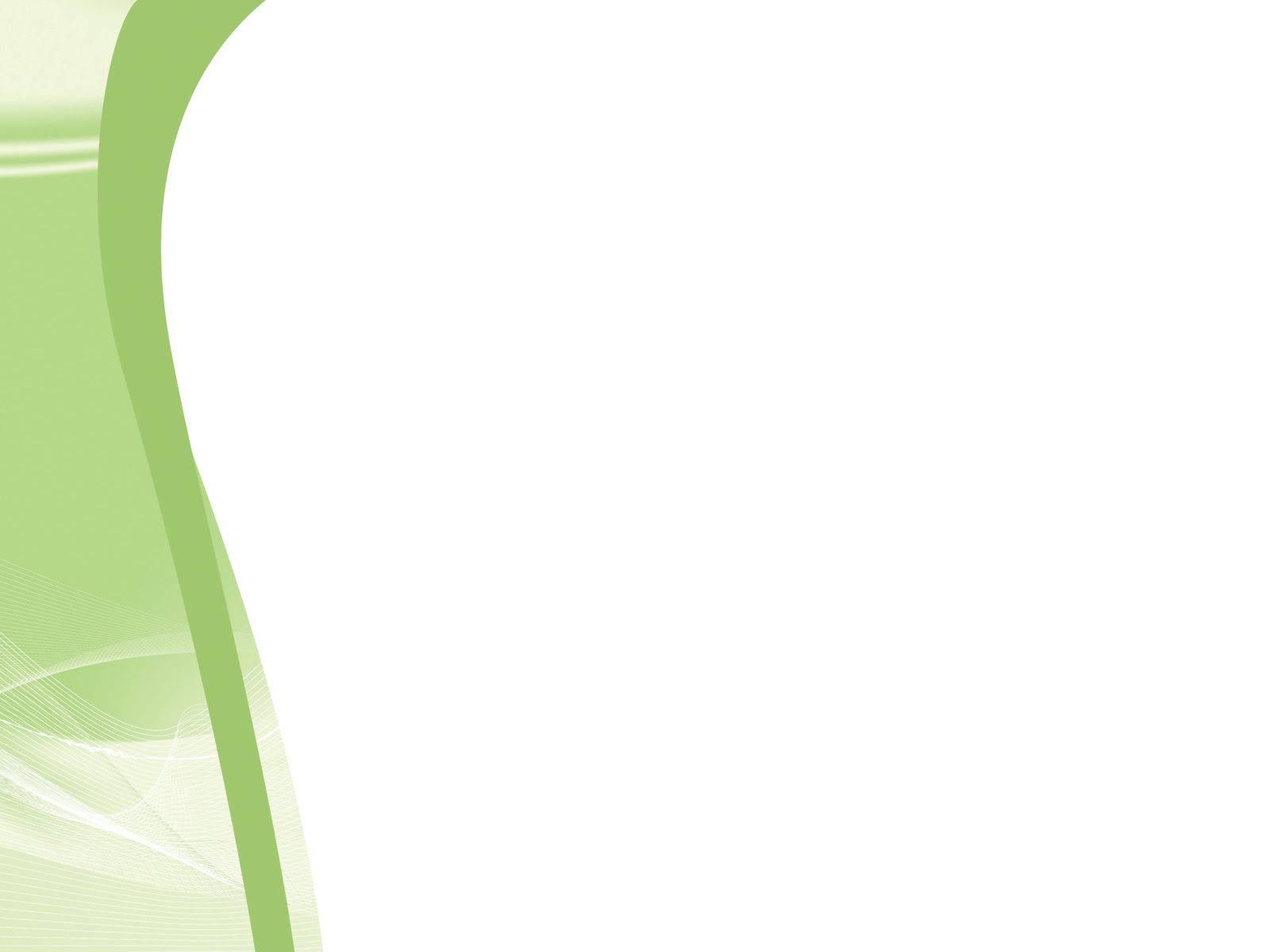 Участники акции: дети группы ТНР старшая ,воспитатели, родители воспитанников.
Название отряда: «ЭКО-БИС» (Берегу, исследую, созерцаю)
Тема акции: «Где вода есть, там и саду цвесть»
Цель акции:  создание условий для развития у детей  чувства гражданской ответственности за бережное отношение к природе. 
Задачи:
выявление наиболее актуальных экологических проблем в местах проживания;
повышение интереса к исследовательской деятельности;
-формирование и развитие активной жизненной позиции при участии в природоохранной и экологической деятельности; 
-воспитание у детей бережного отношения к природному наследию .
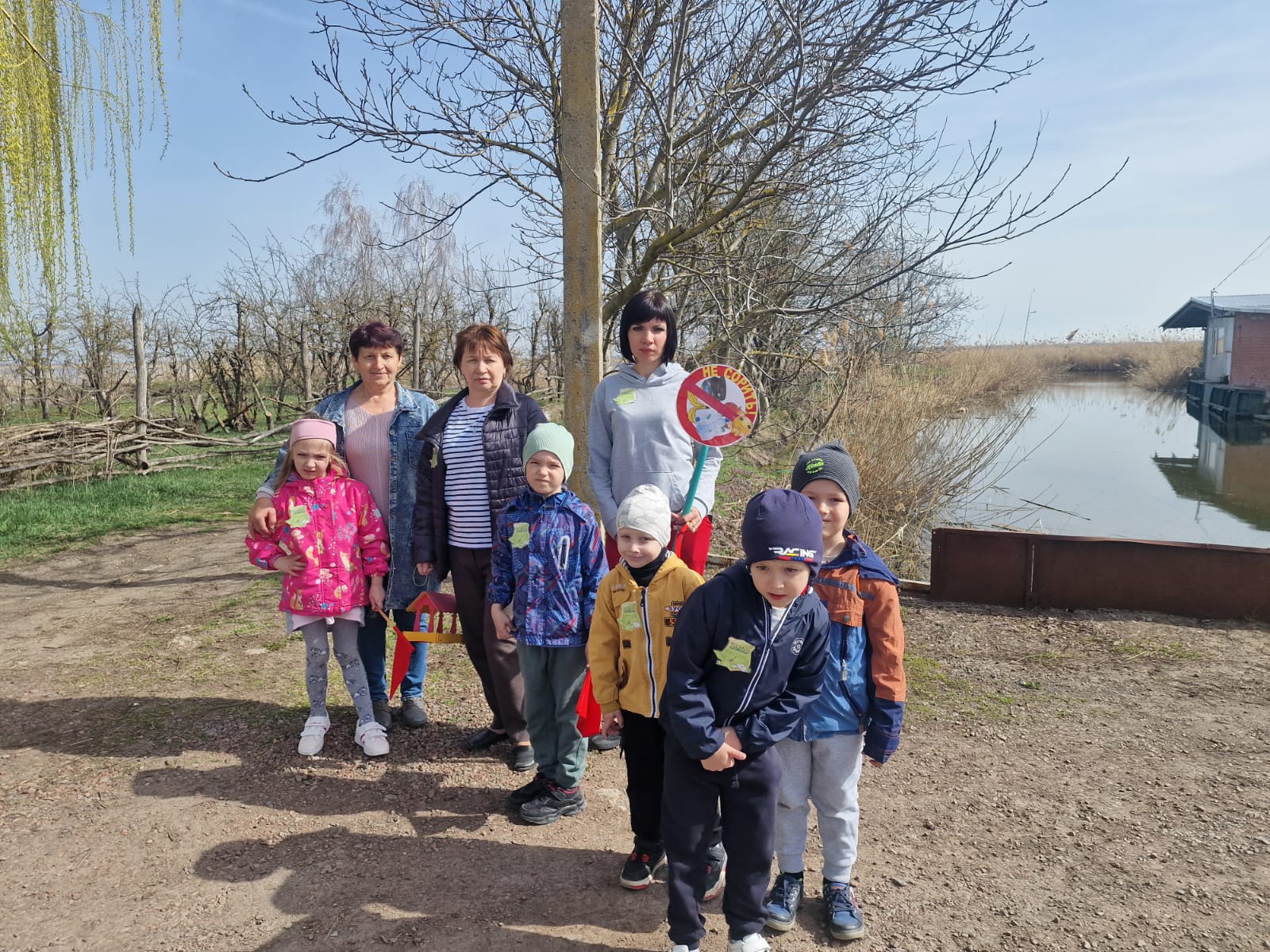 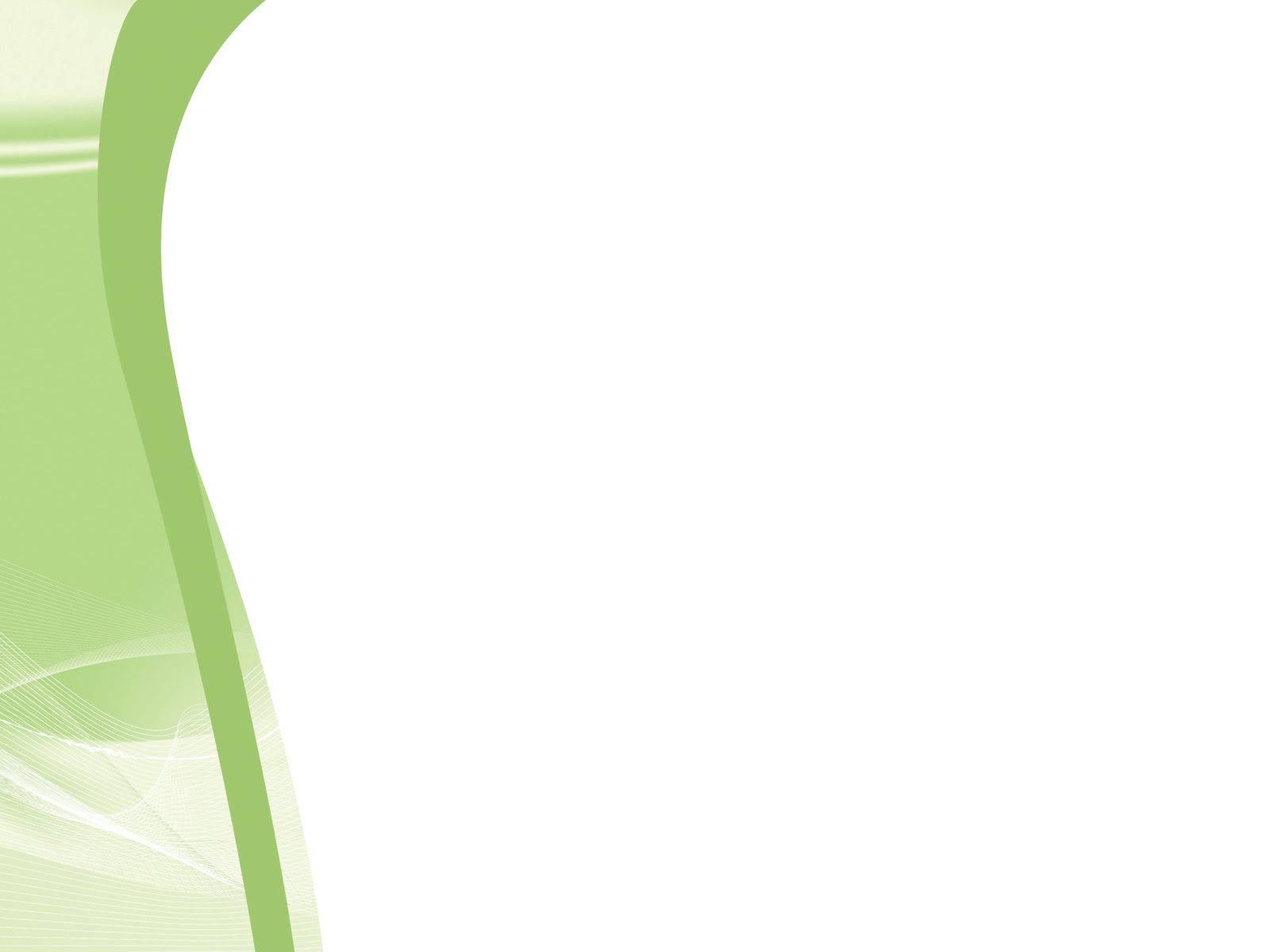 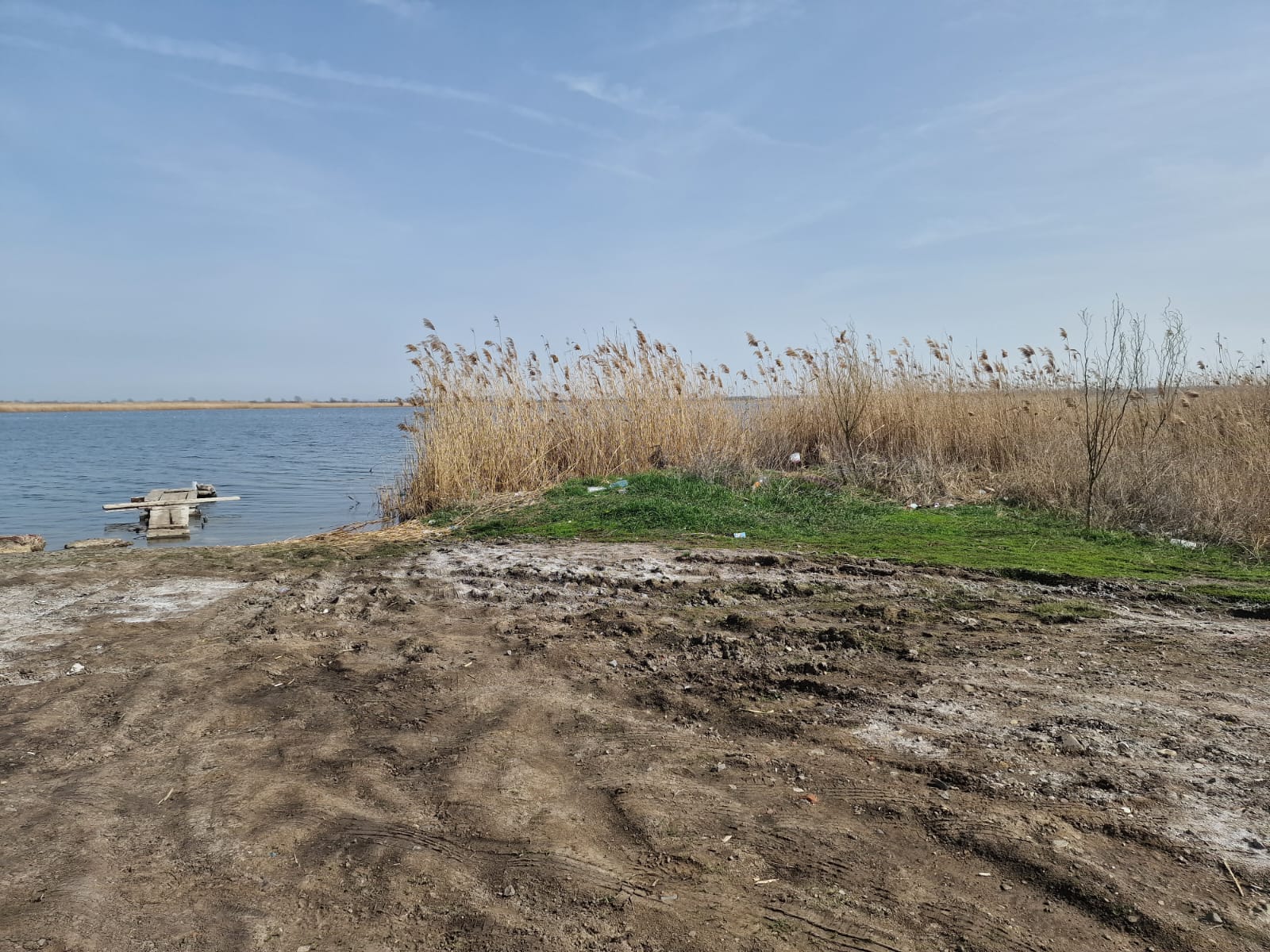 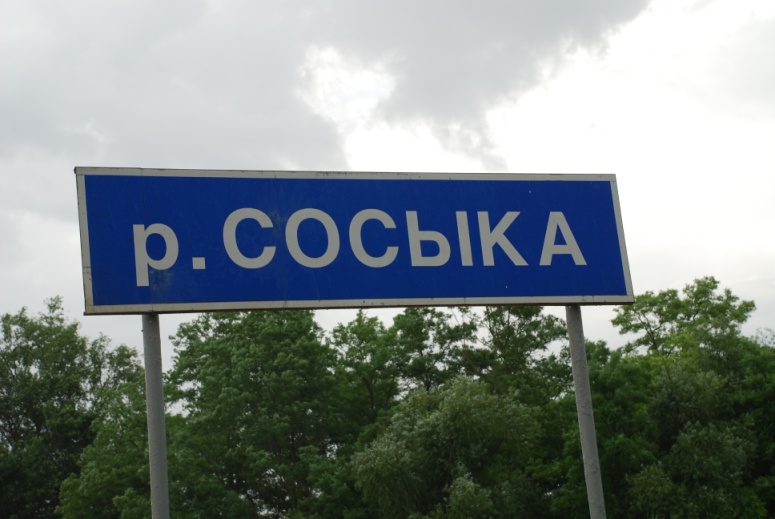 Описание объекта
     В качестве природного объекта отряд «ЭКО-БИС» выбрал степную реку Сосы́ка в Краснодарском крае России, левый и крупнейший приток реки Еи.
Длина 159 км, площадь водосборного бассейна 2030 км². На реке расположено три крупные станицы:  Павловская, Ленинградская и  наша Староминская.
    Экологическое состояние реки Сосыки вызывает беспокойство . По берегам реки много мусора.
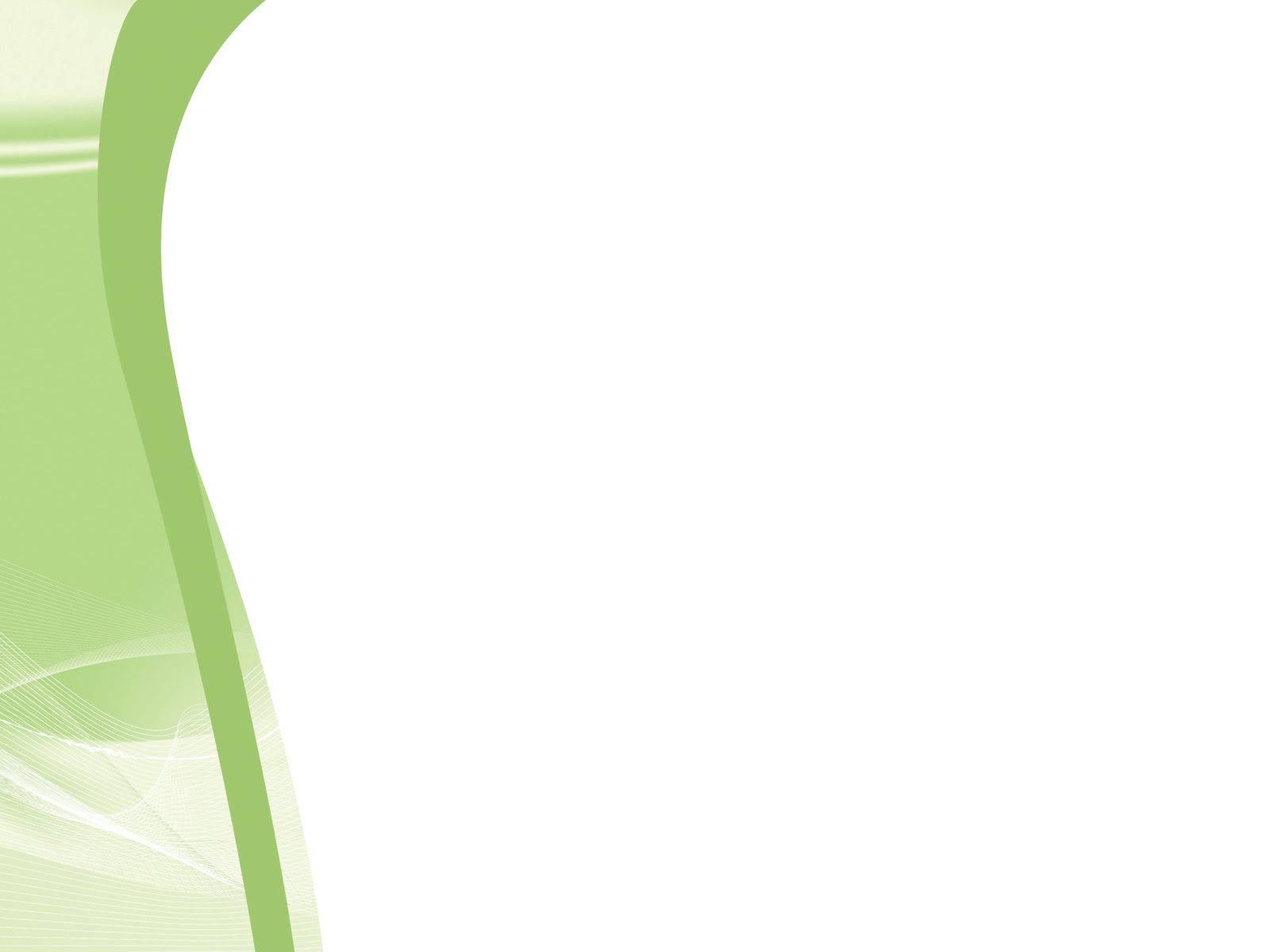 Наш отряд подготовился  к акции: создали свой экознак.
 Пригласили родителей в помощь.
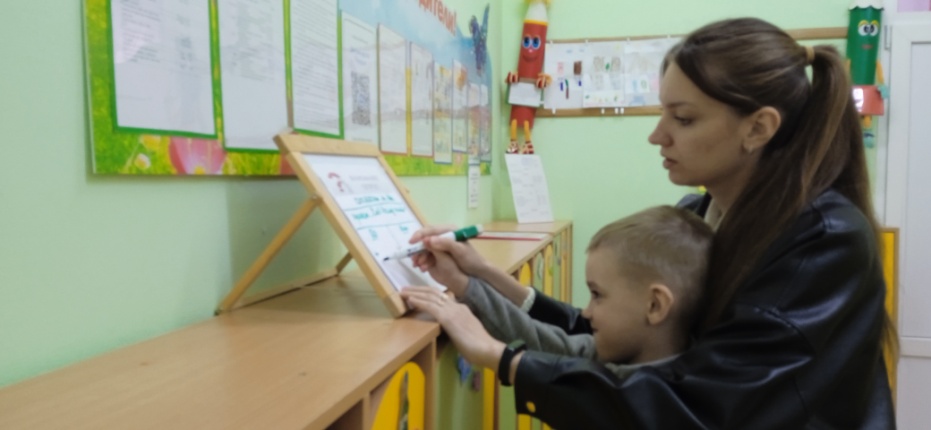 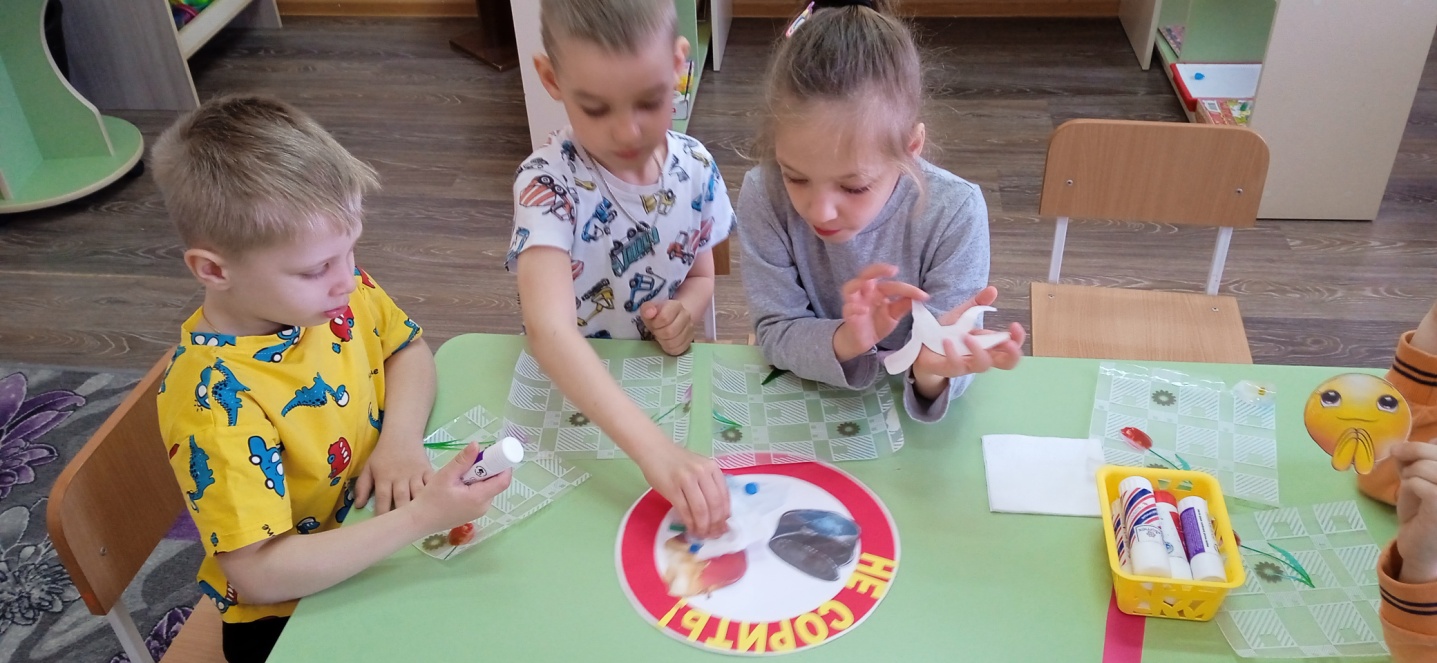 Уважаемые родители!
  Приглашаем Вас принять участие в экологической акции « Эколята за чистоту Кубани!» Акция проводится на территории берега реки Сосыка. 
    Ваша помощь нам очень важна!
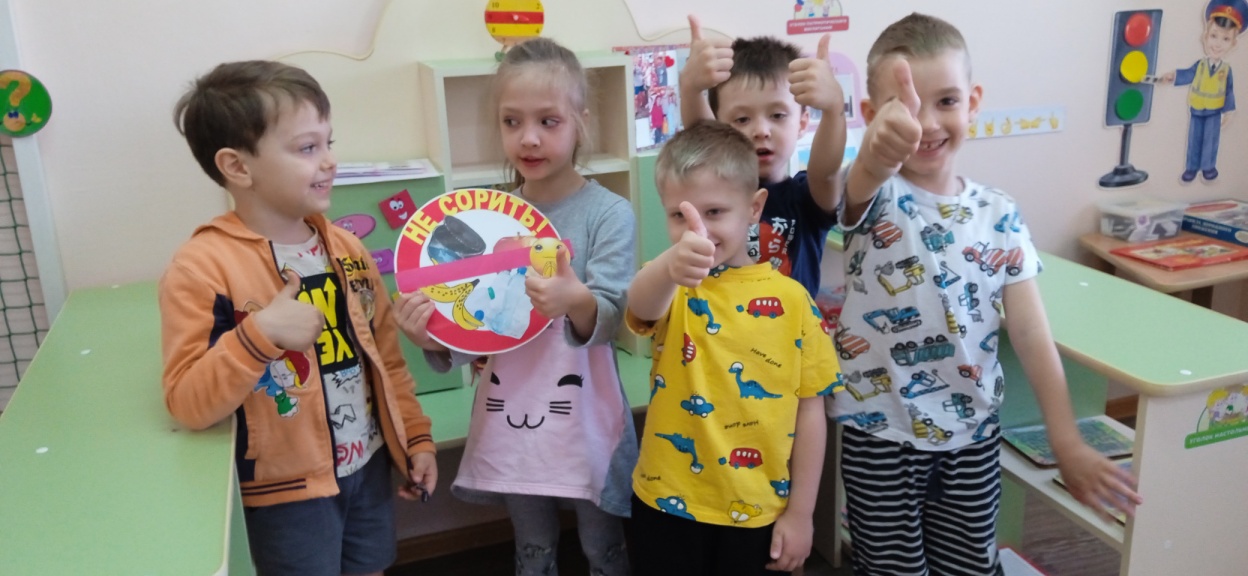 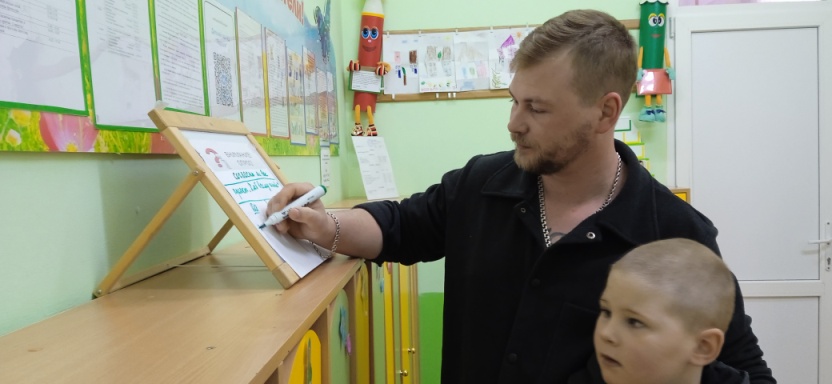 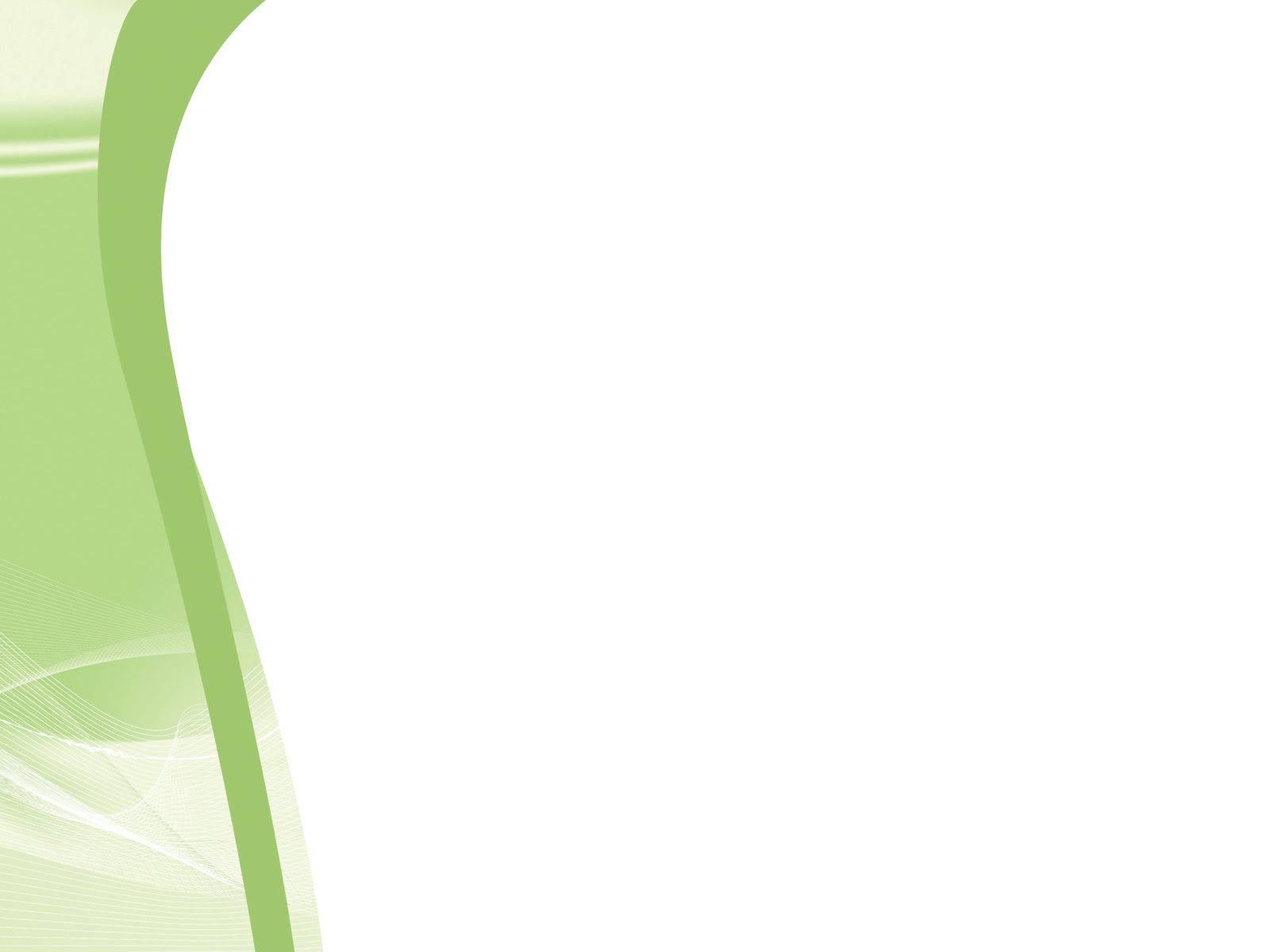 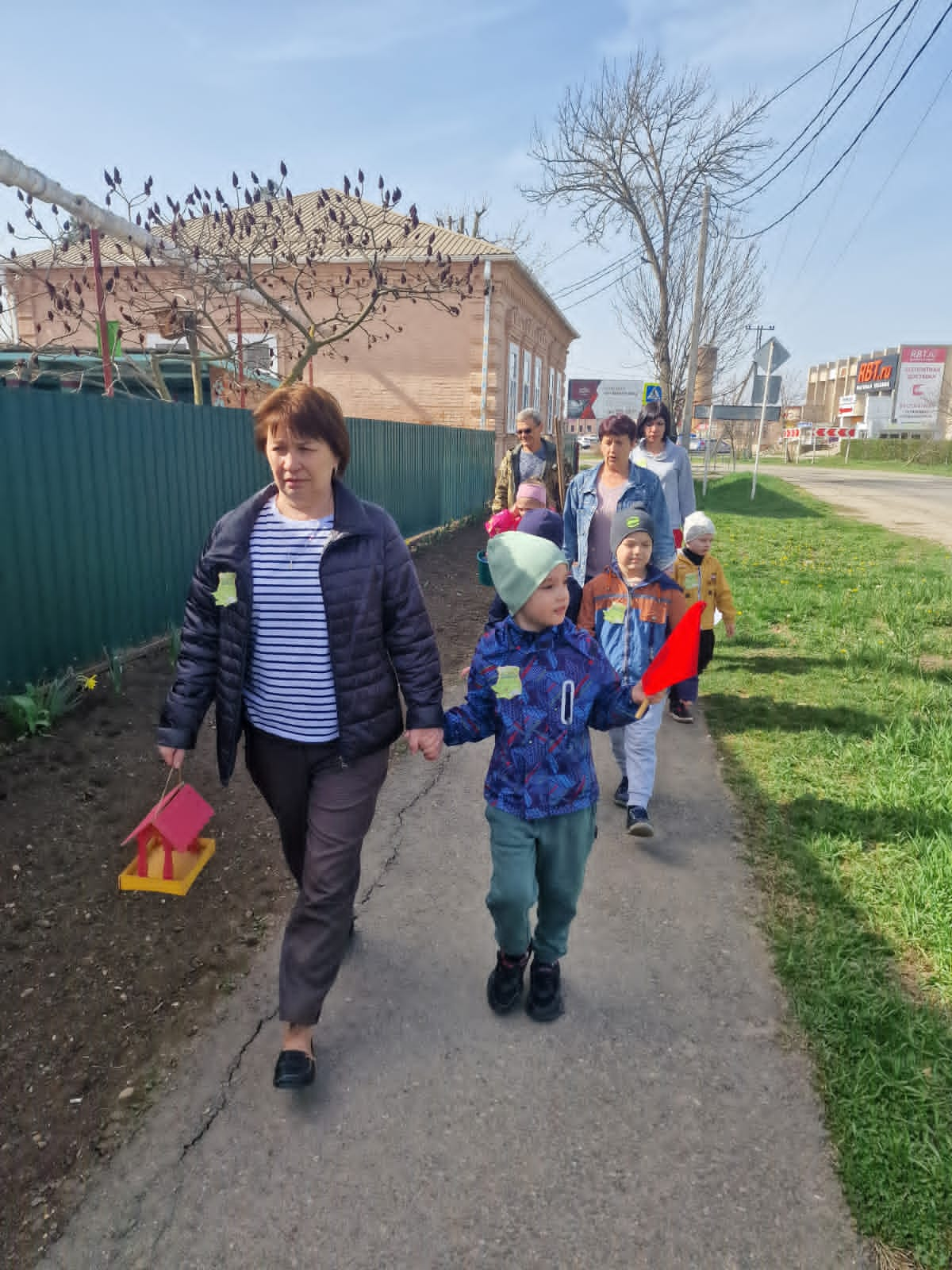 Отряд«ЭКО-БИС» 
отправляется в дорогу!
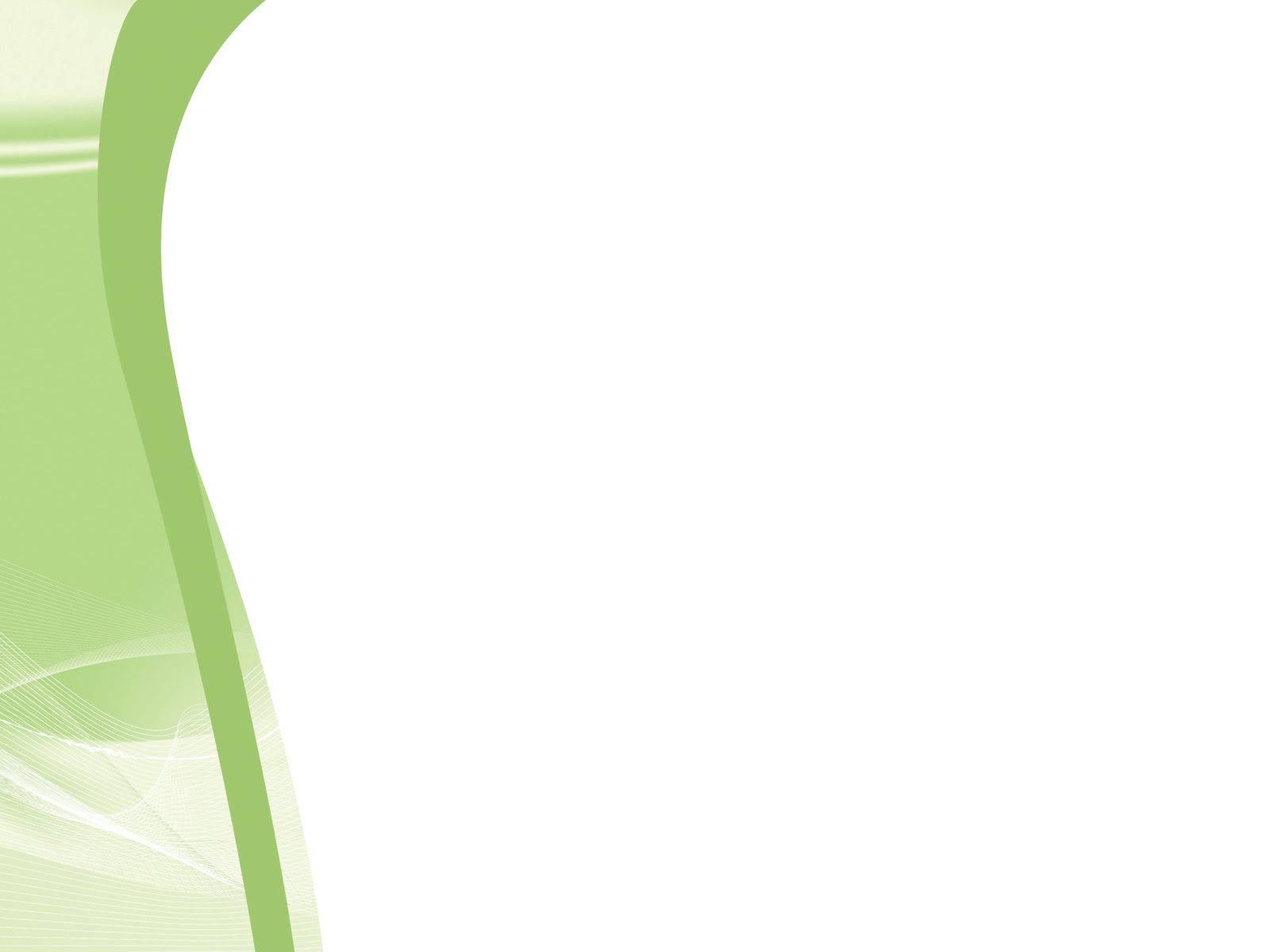 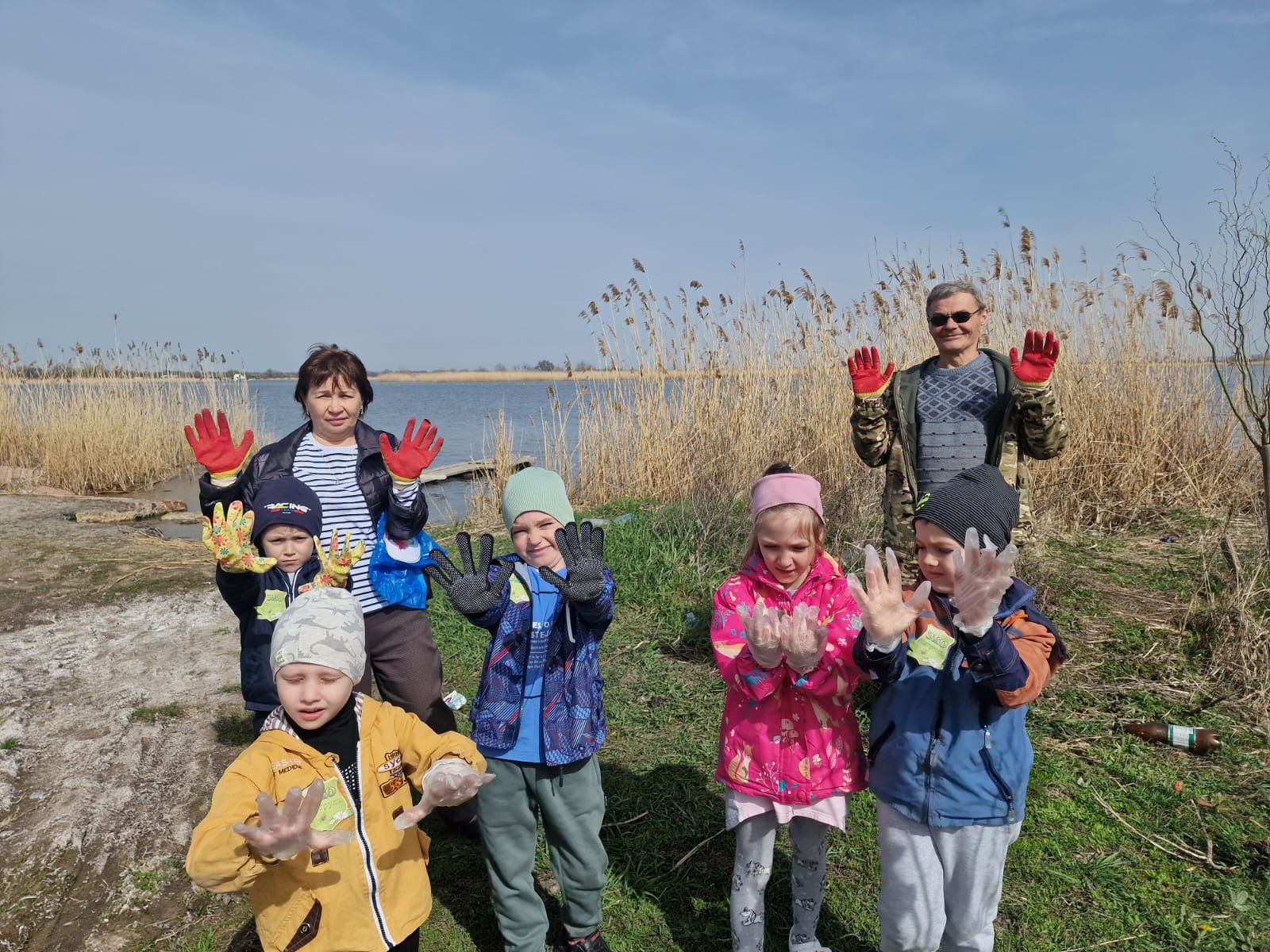 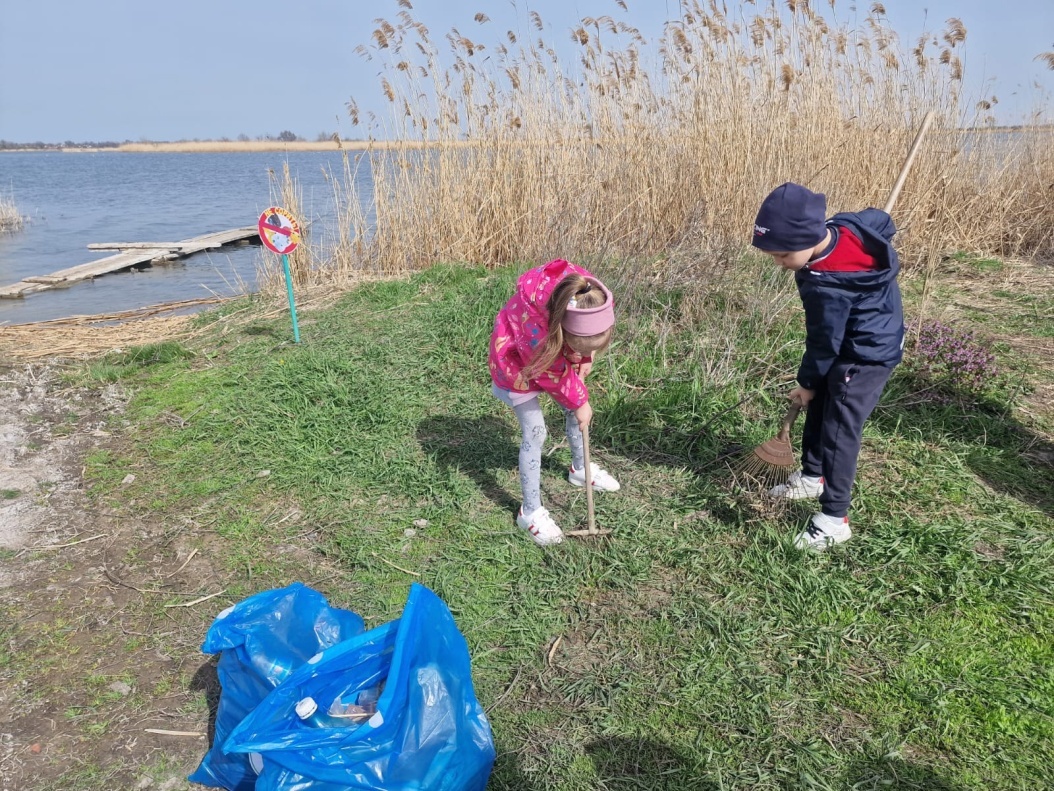 Вот мы и на месте!   
            За дело!
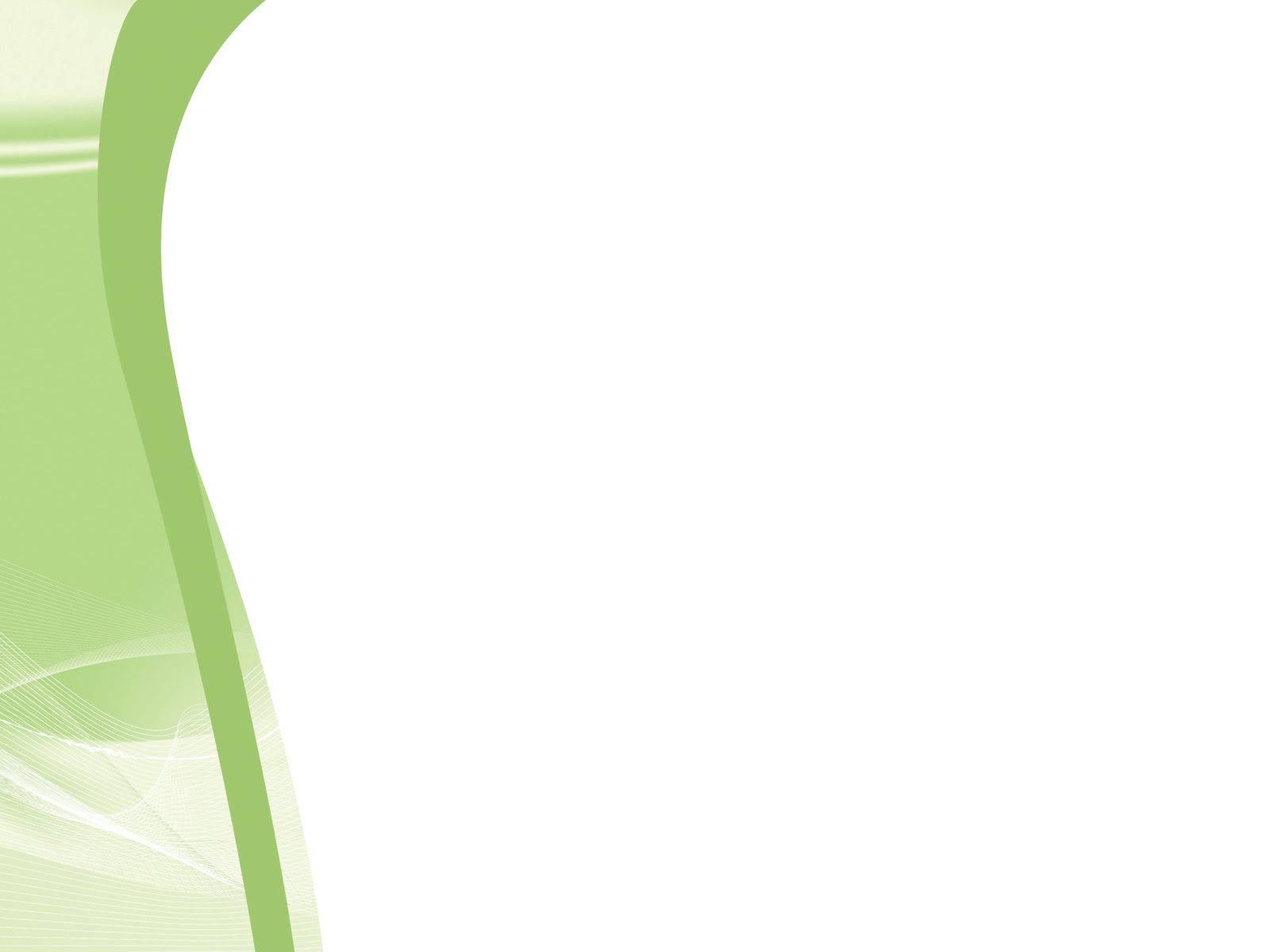 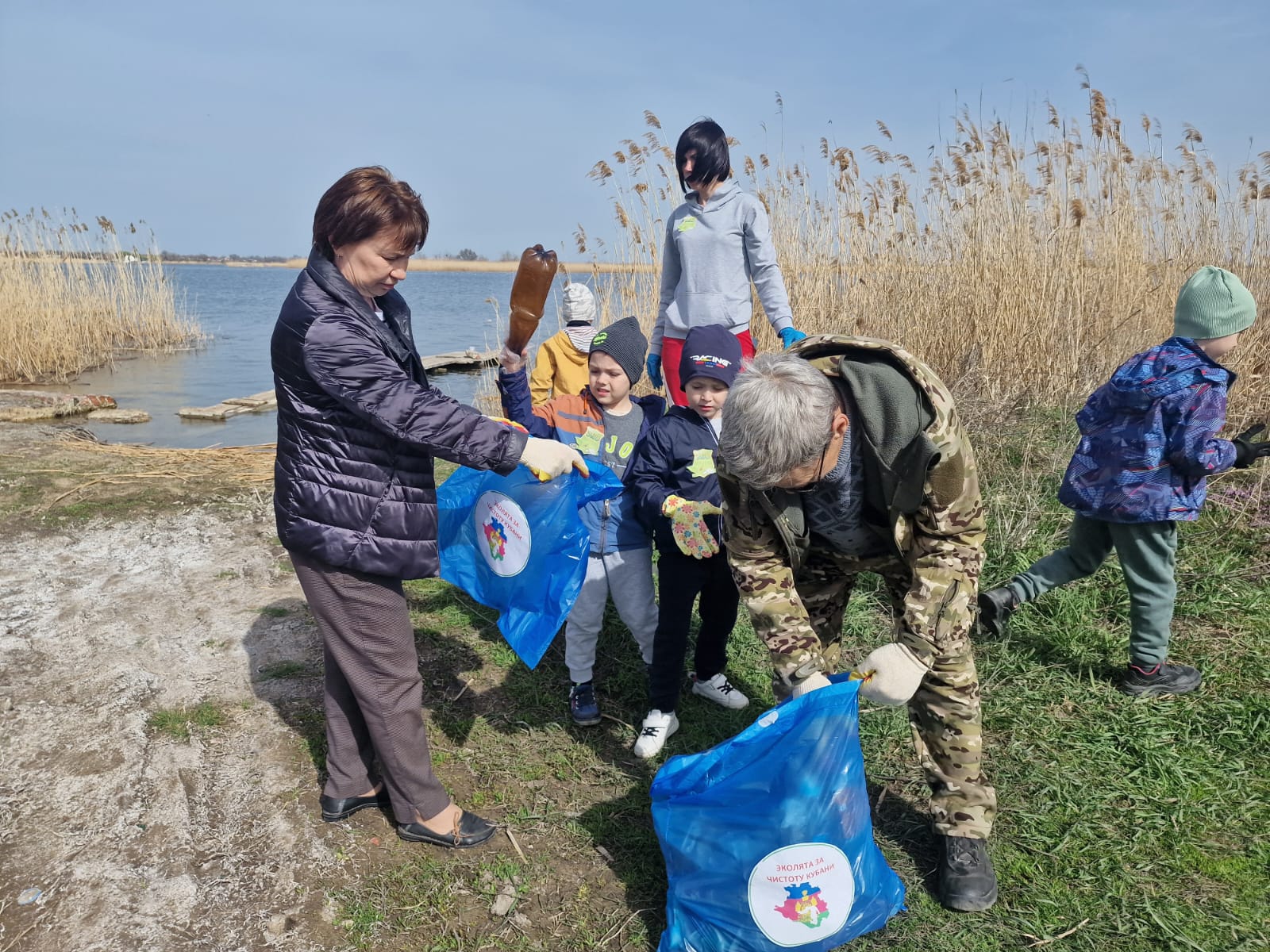 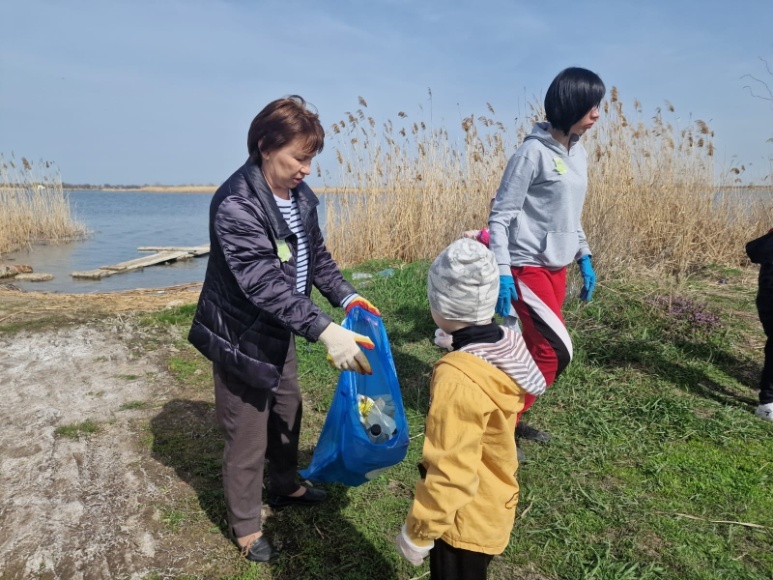 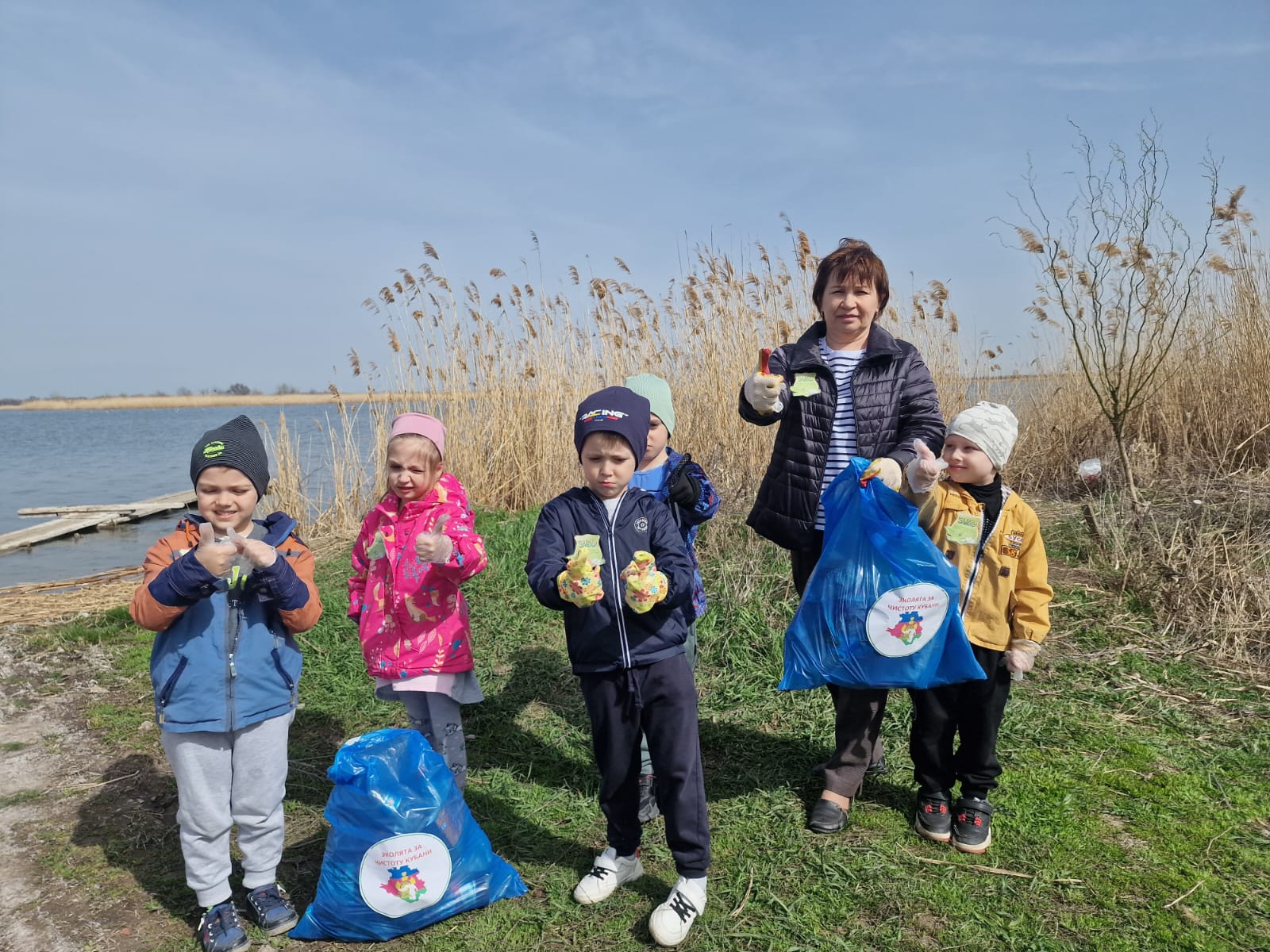 Работы было много, но ребята трудились с удовольствием!
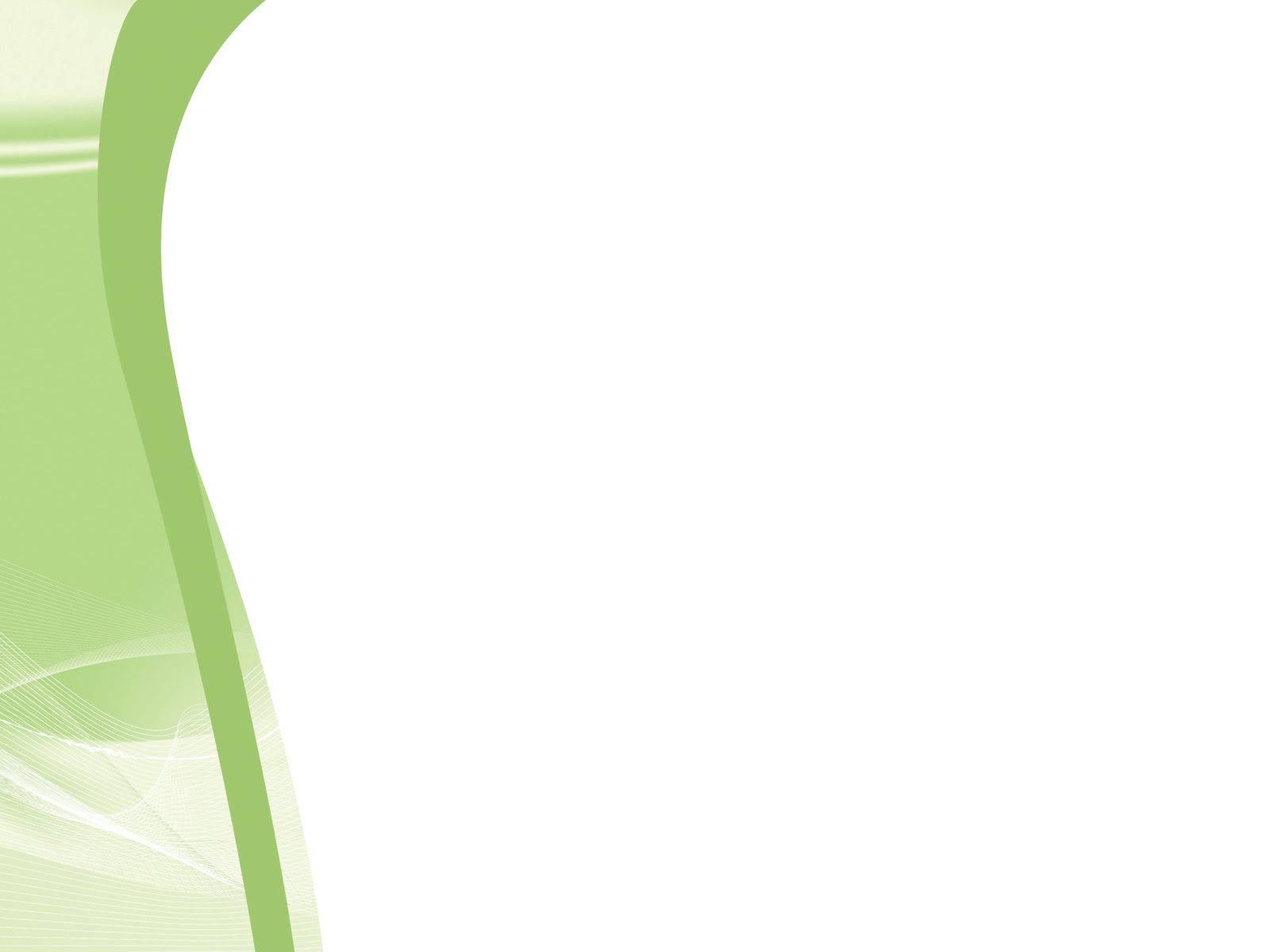 Установили знак « Не сорить!», созданный руками ребят.
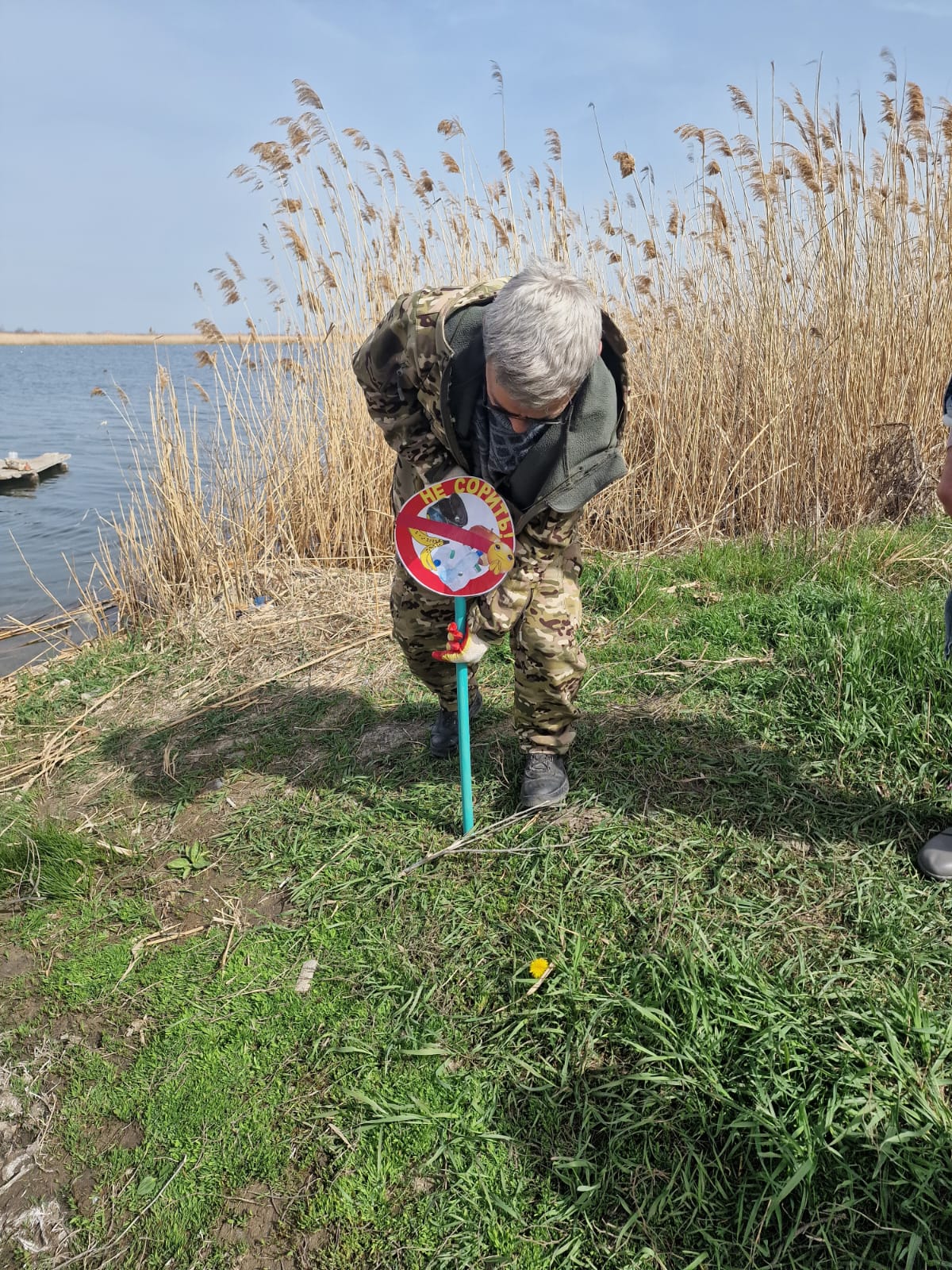 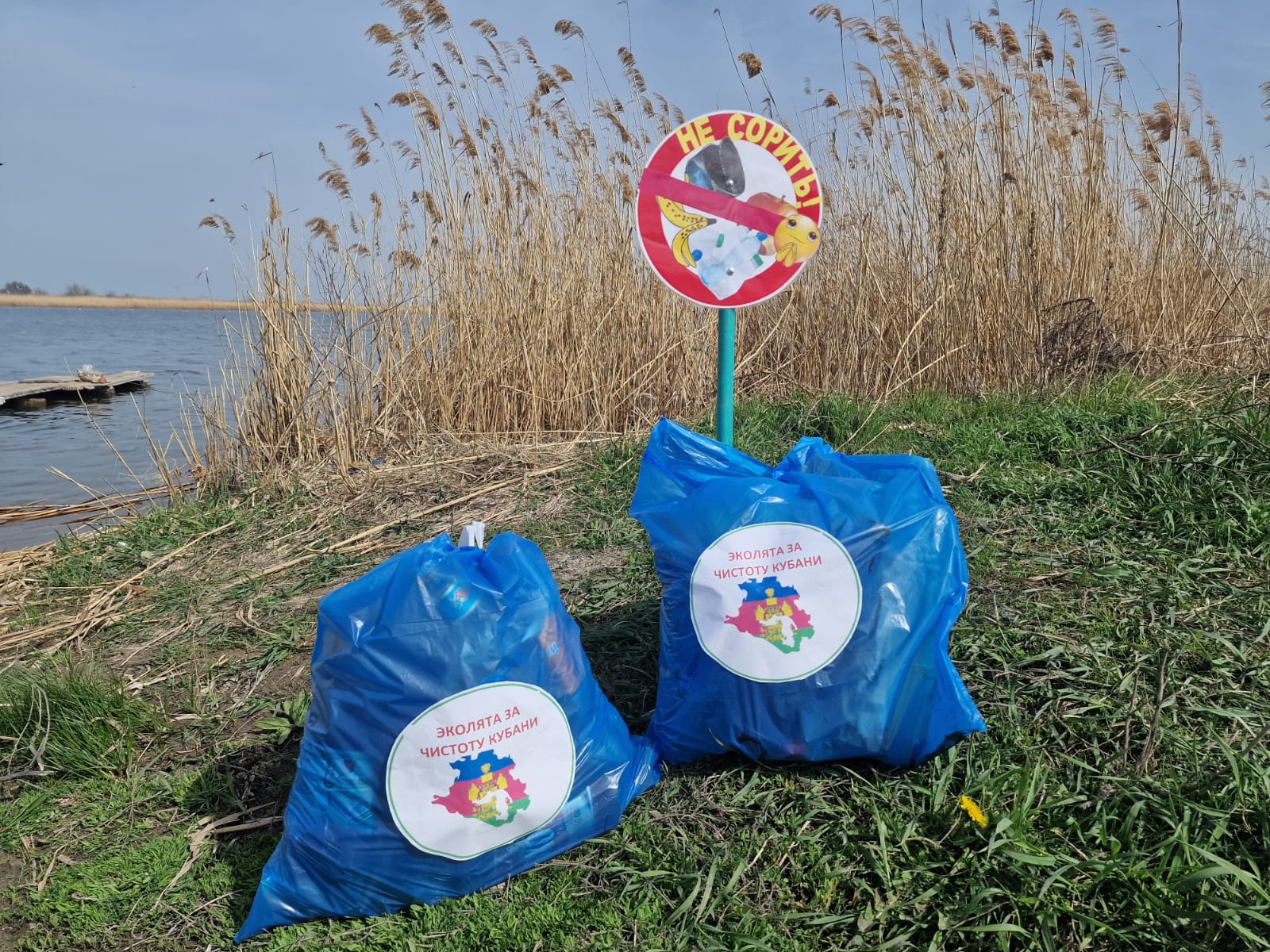 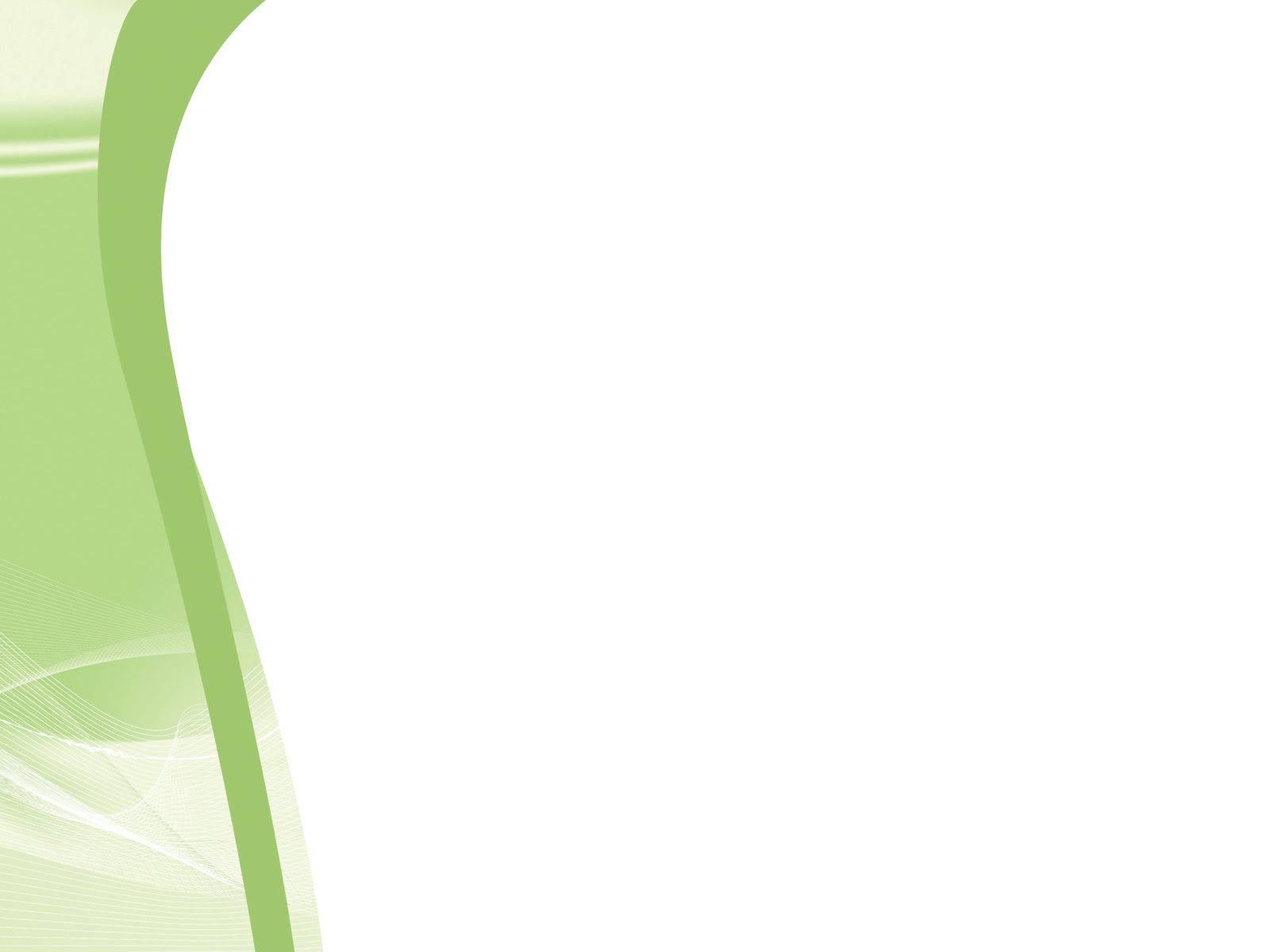 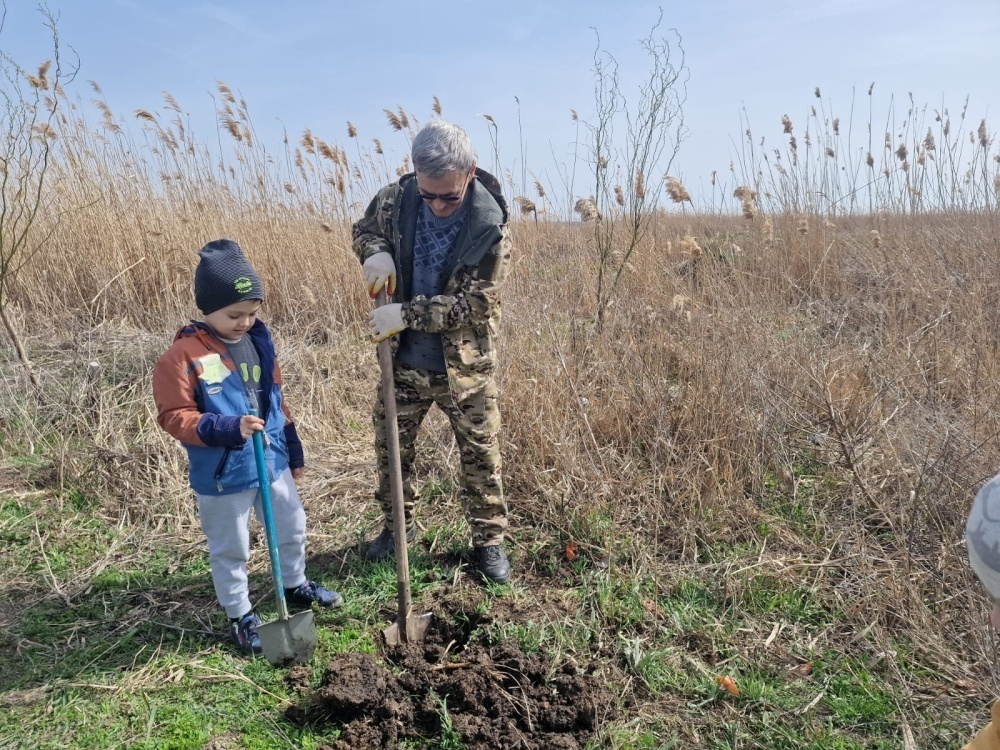 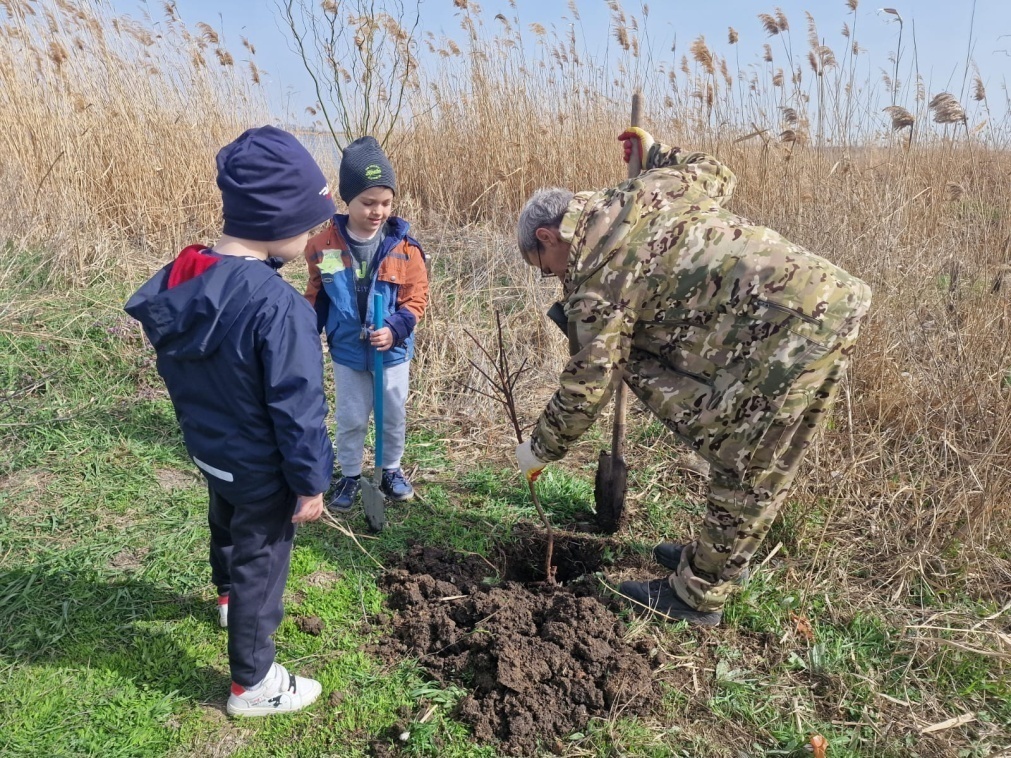 Посадили саженец дерева
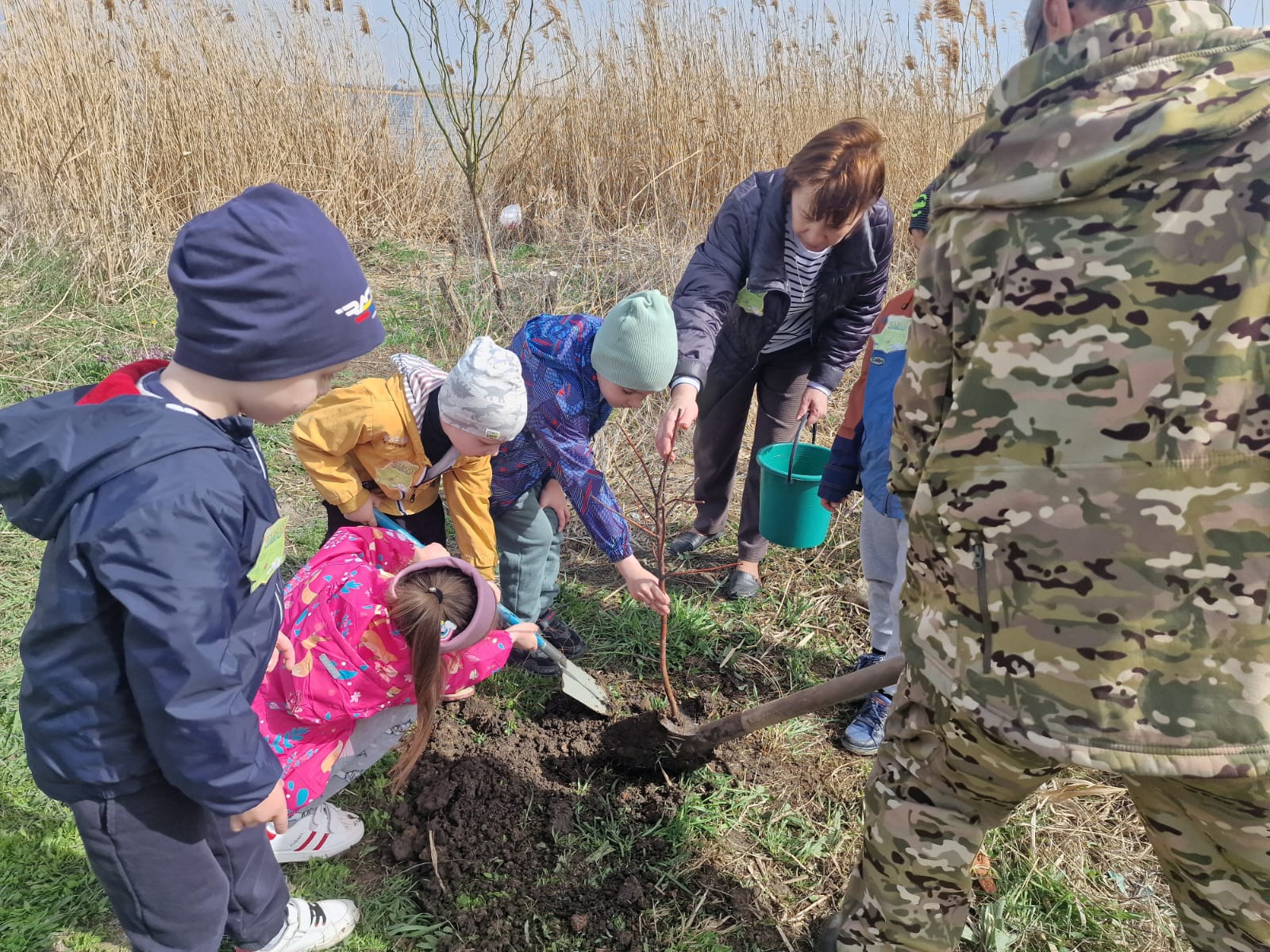 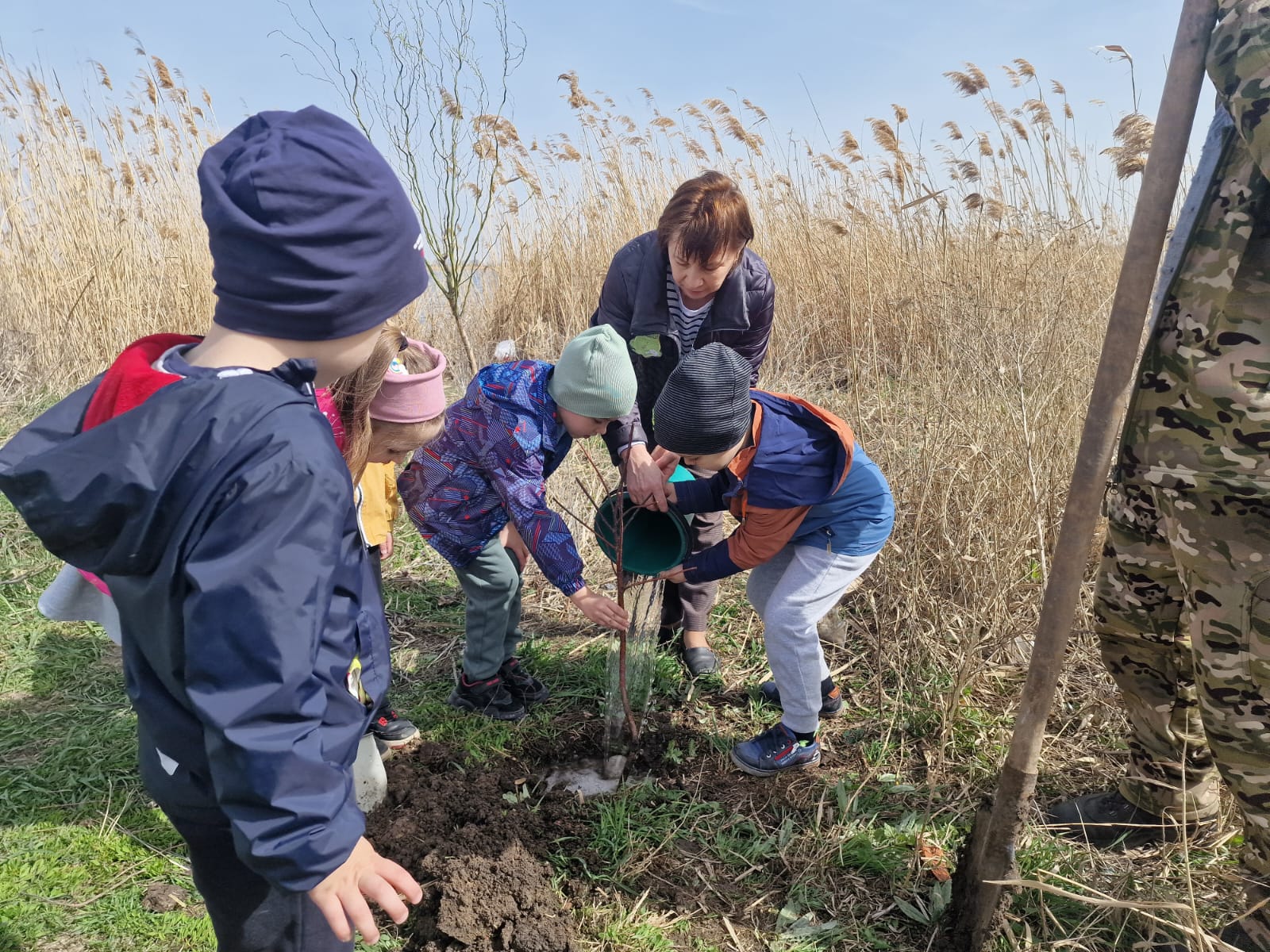 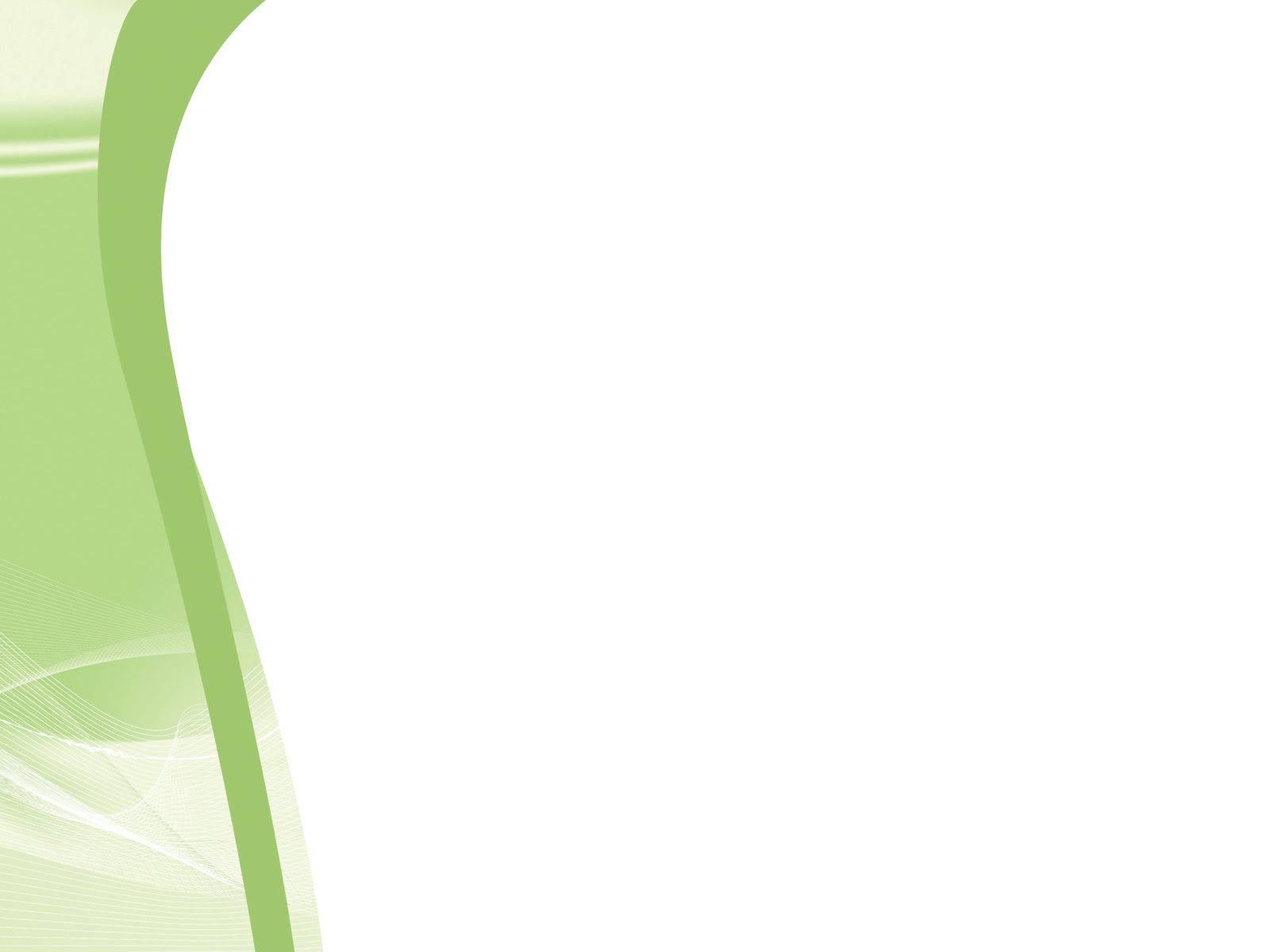 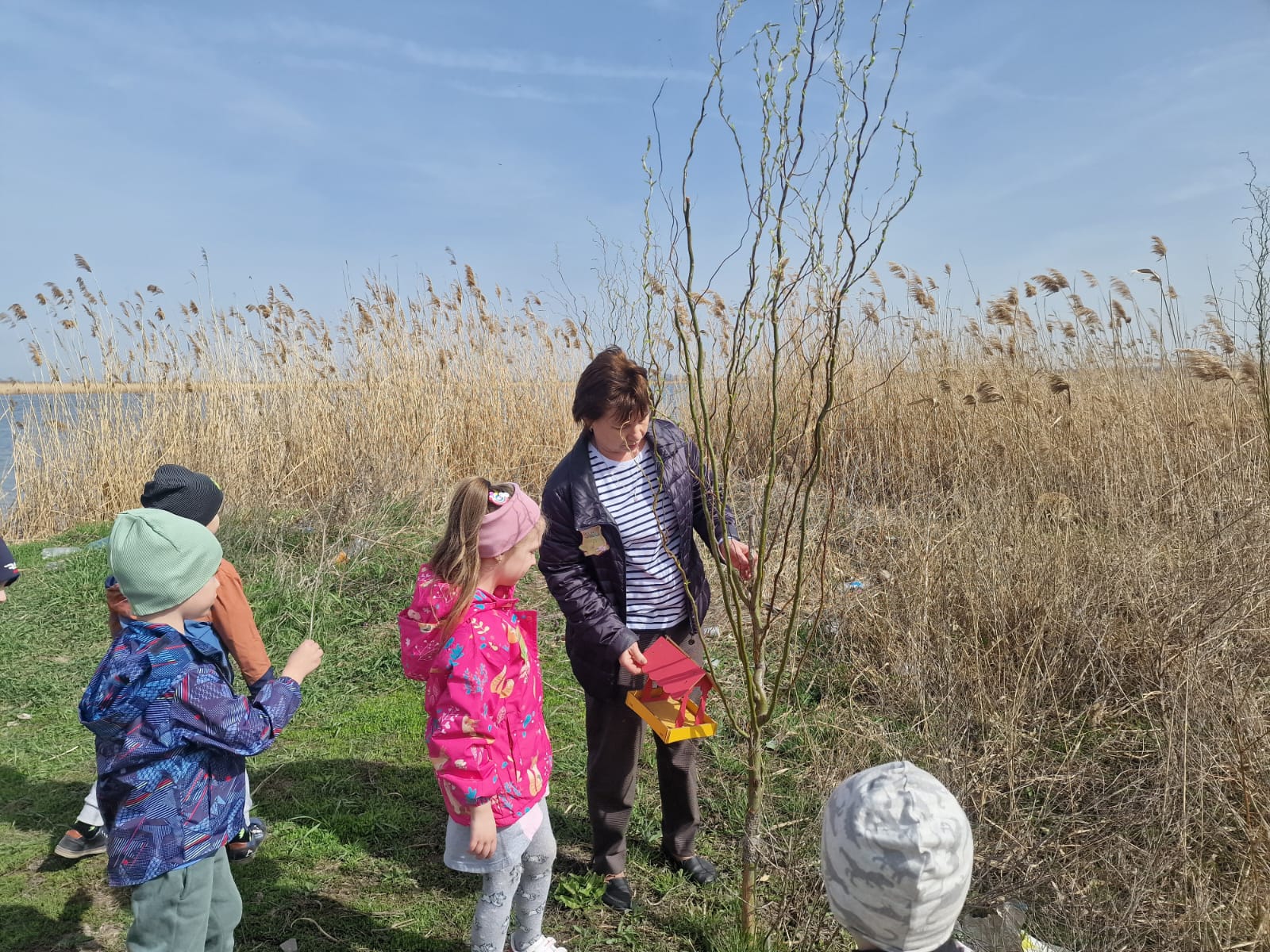 Повесили кормушку,
насыпали в неё корм.
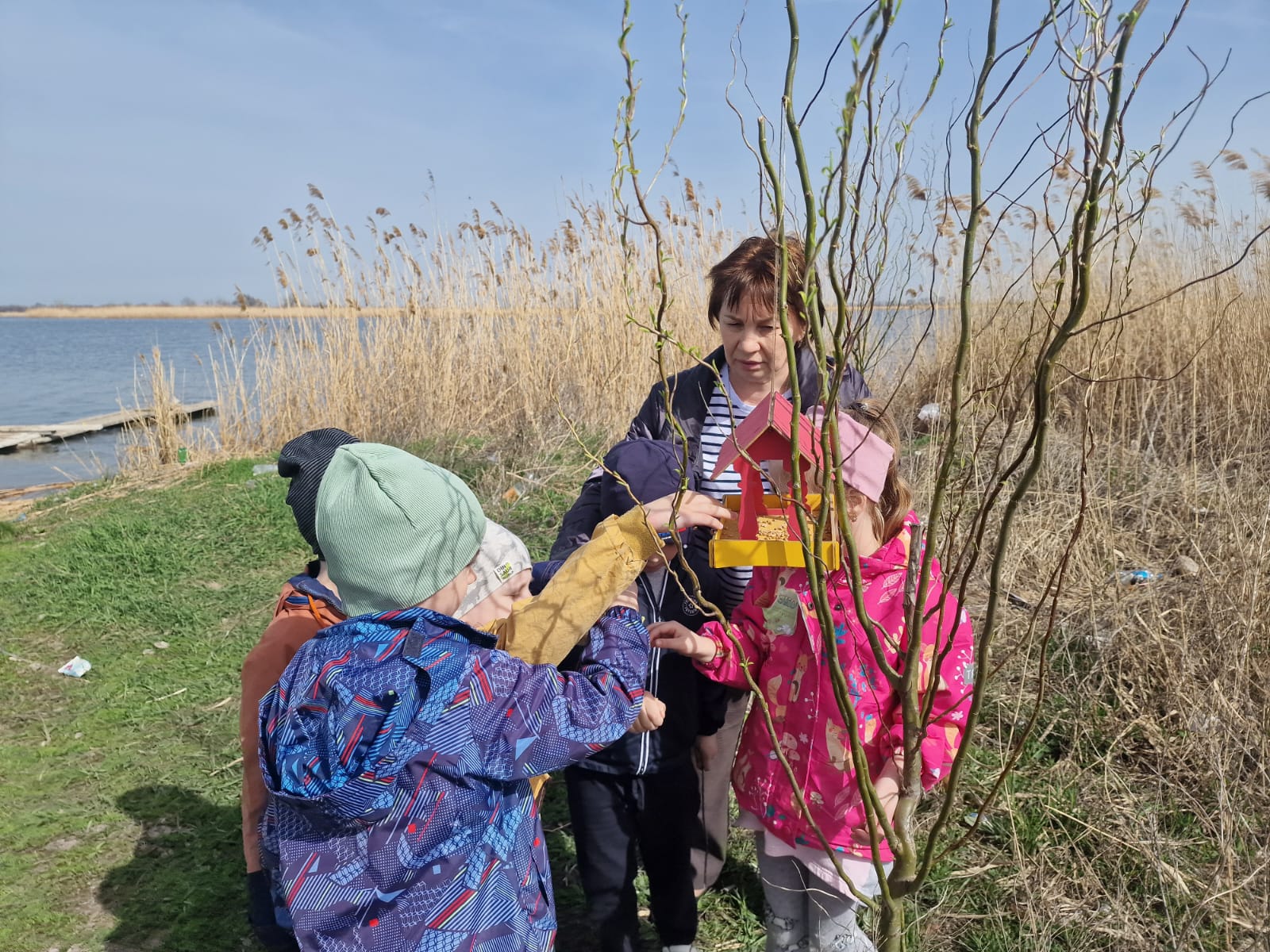 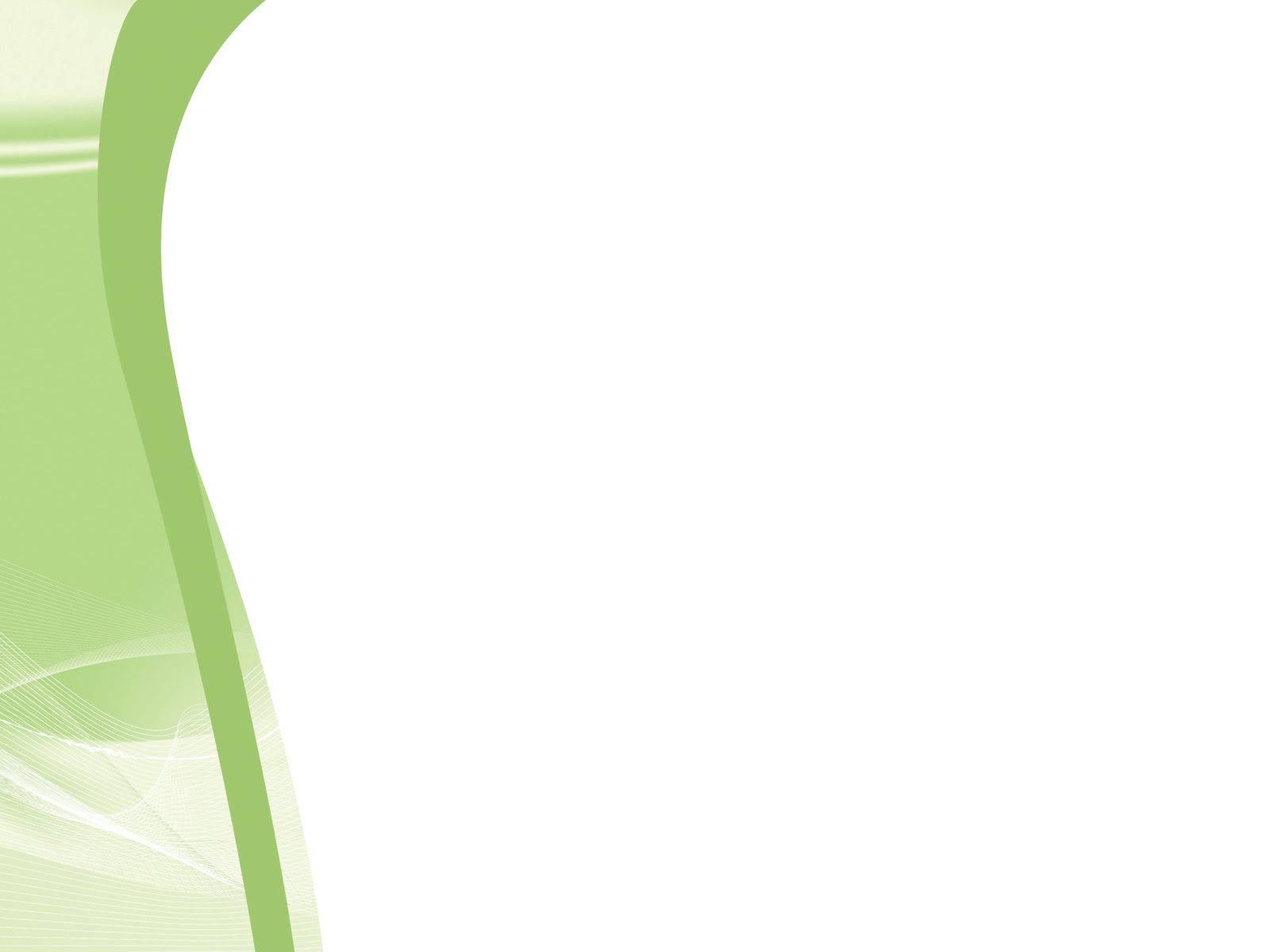 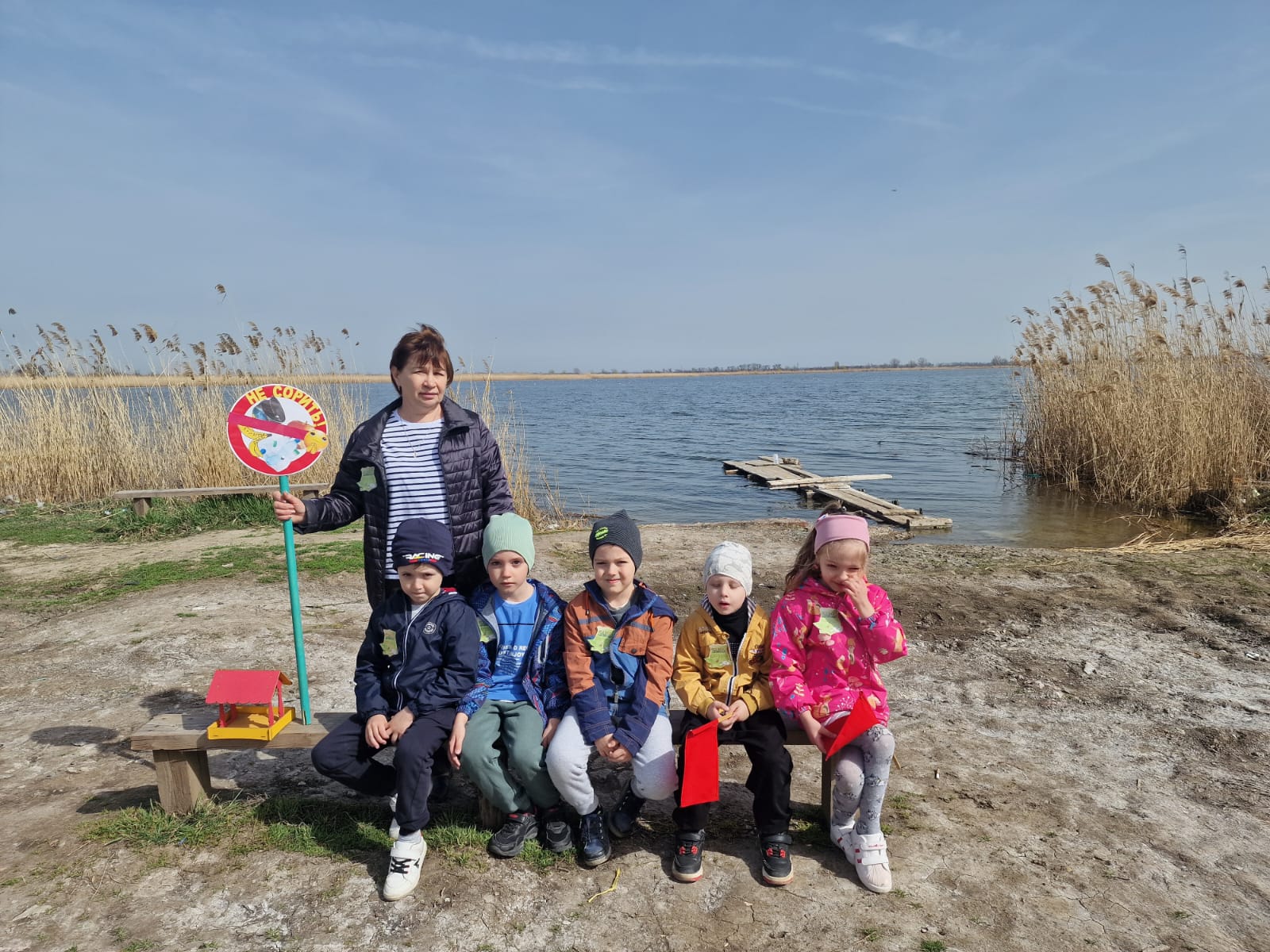 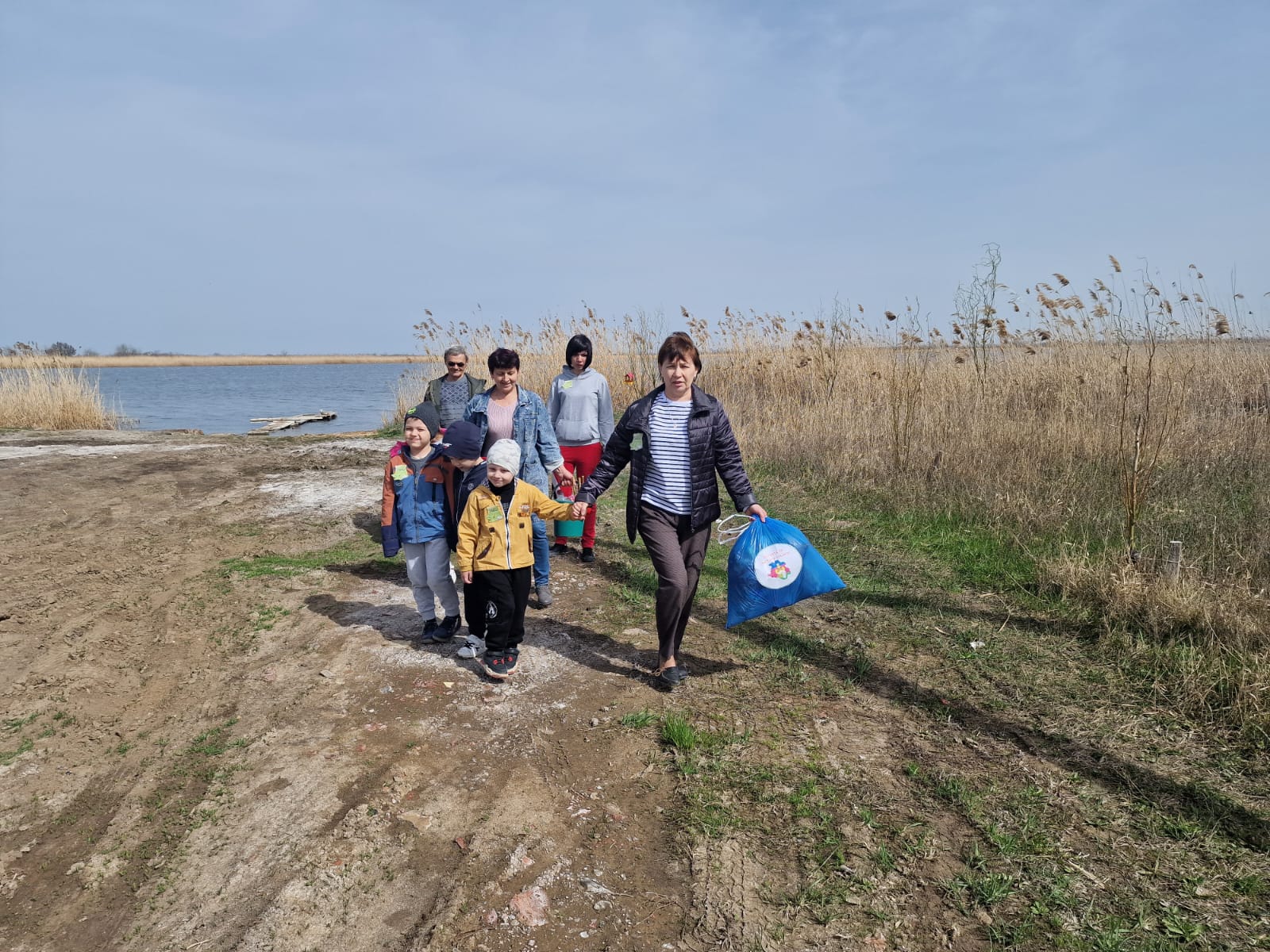 Мусор собран!
Можно отдохнуть ,перед дорогой в детский сад!
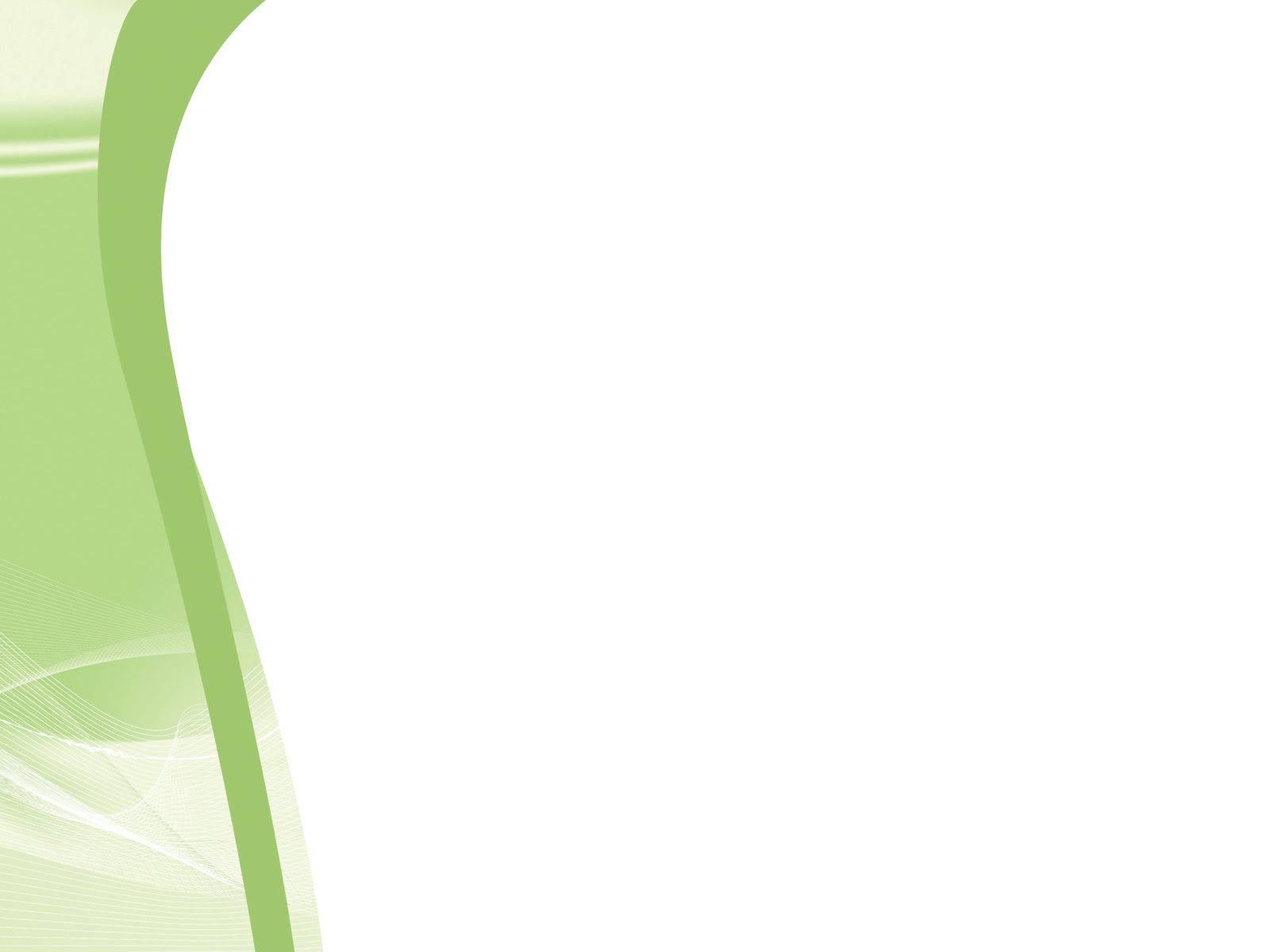 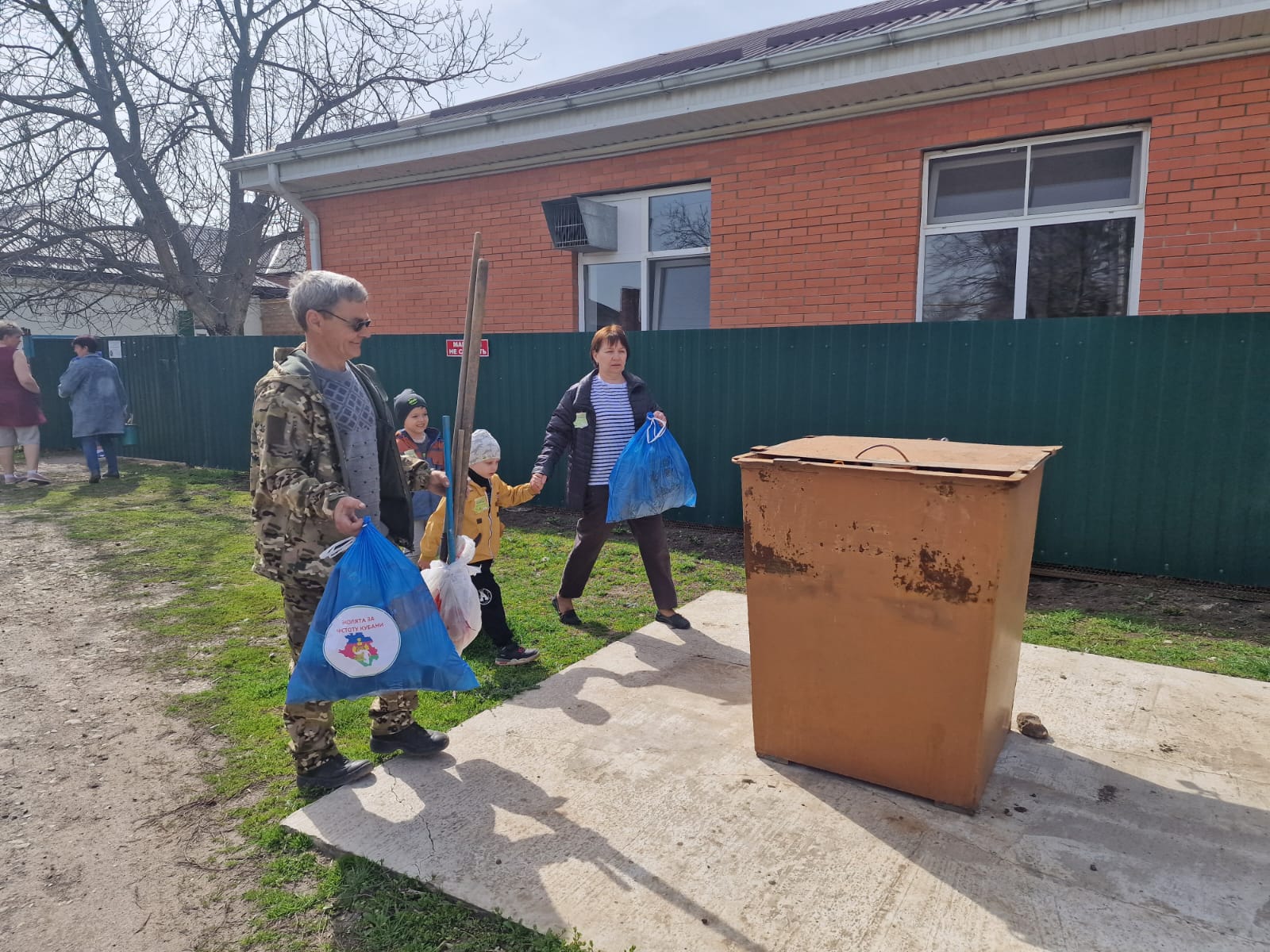 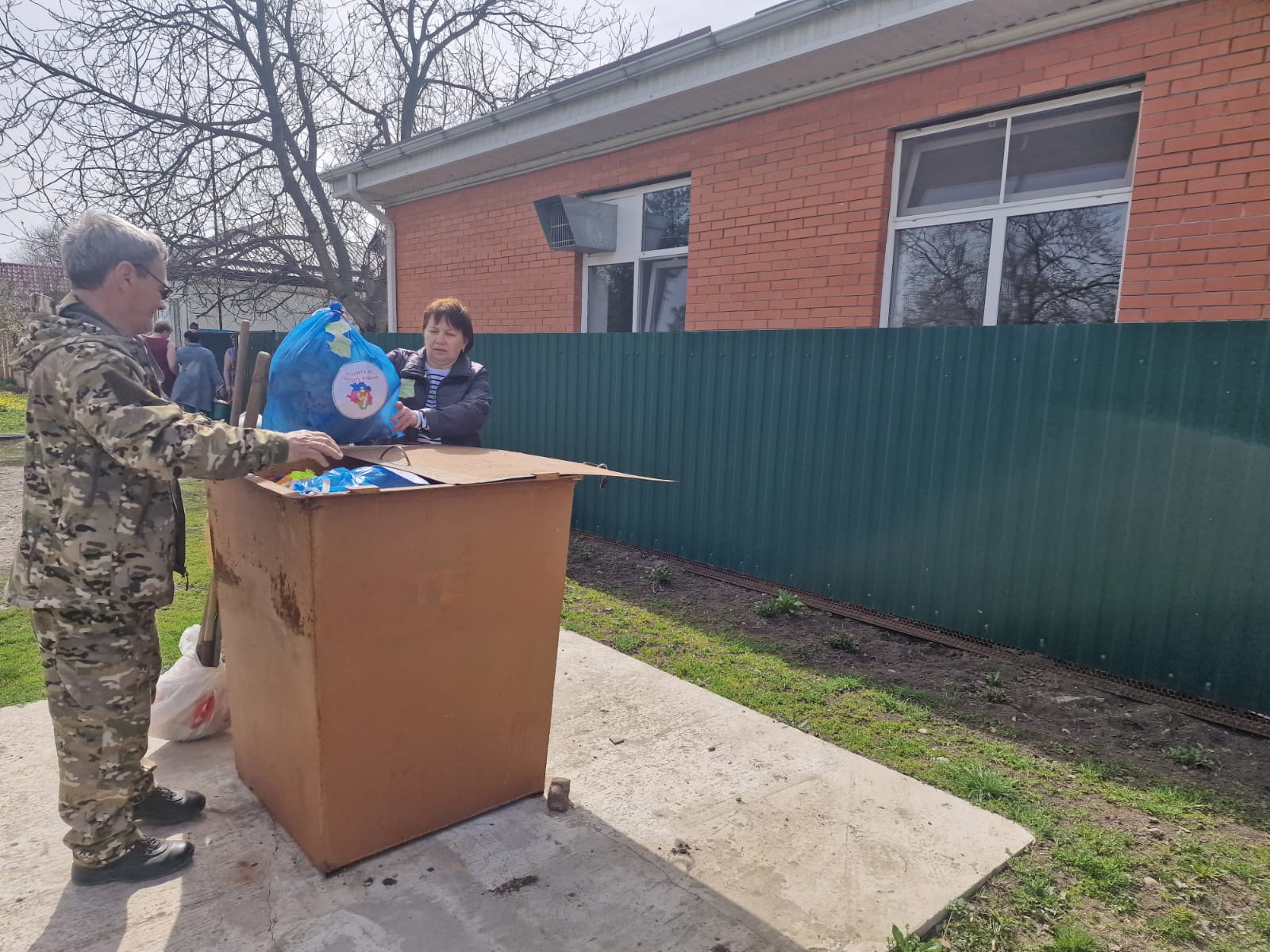 Собранный мусор с берега реки забрали с собой и выбросили в контейнер.
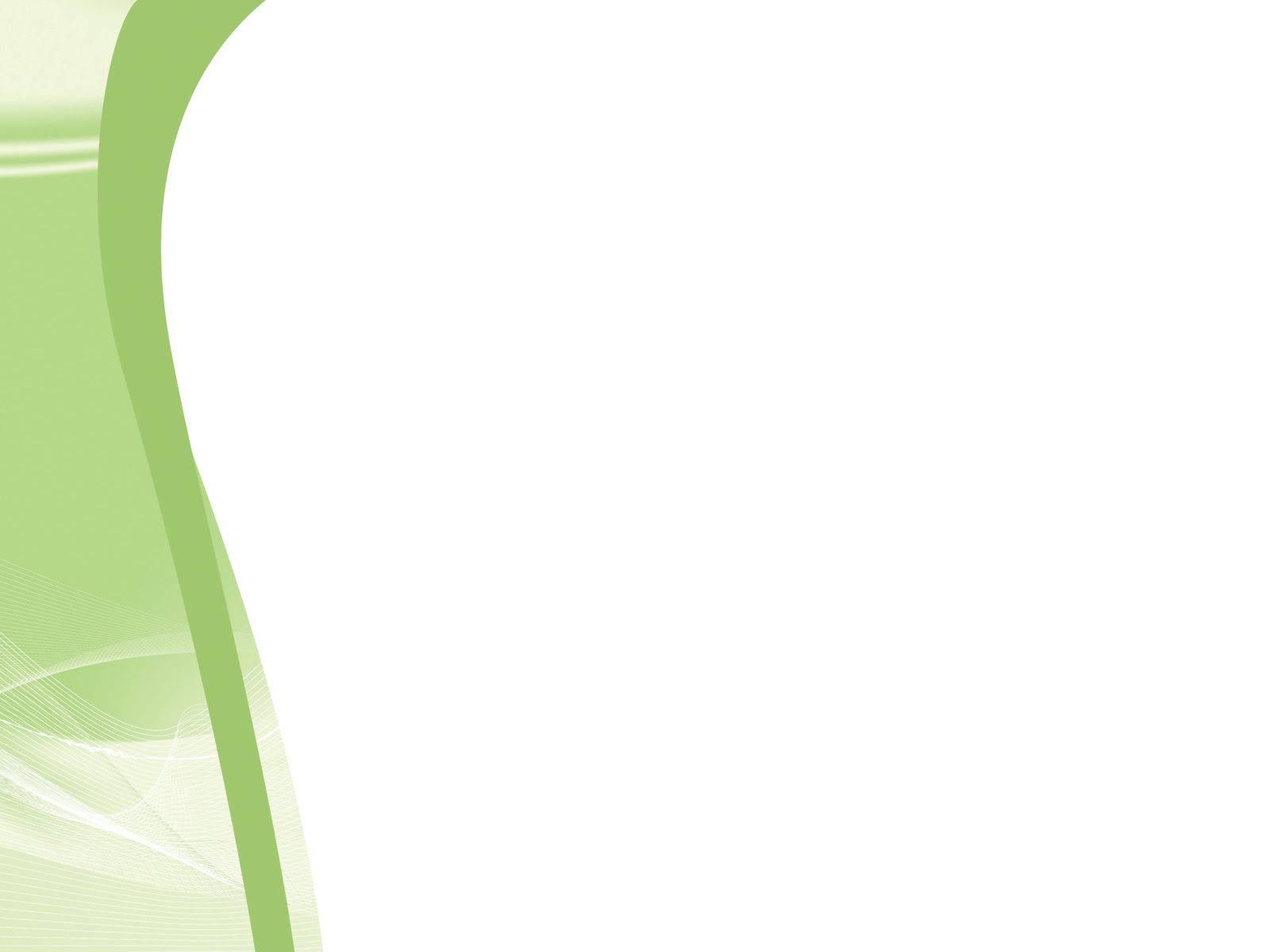 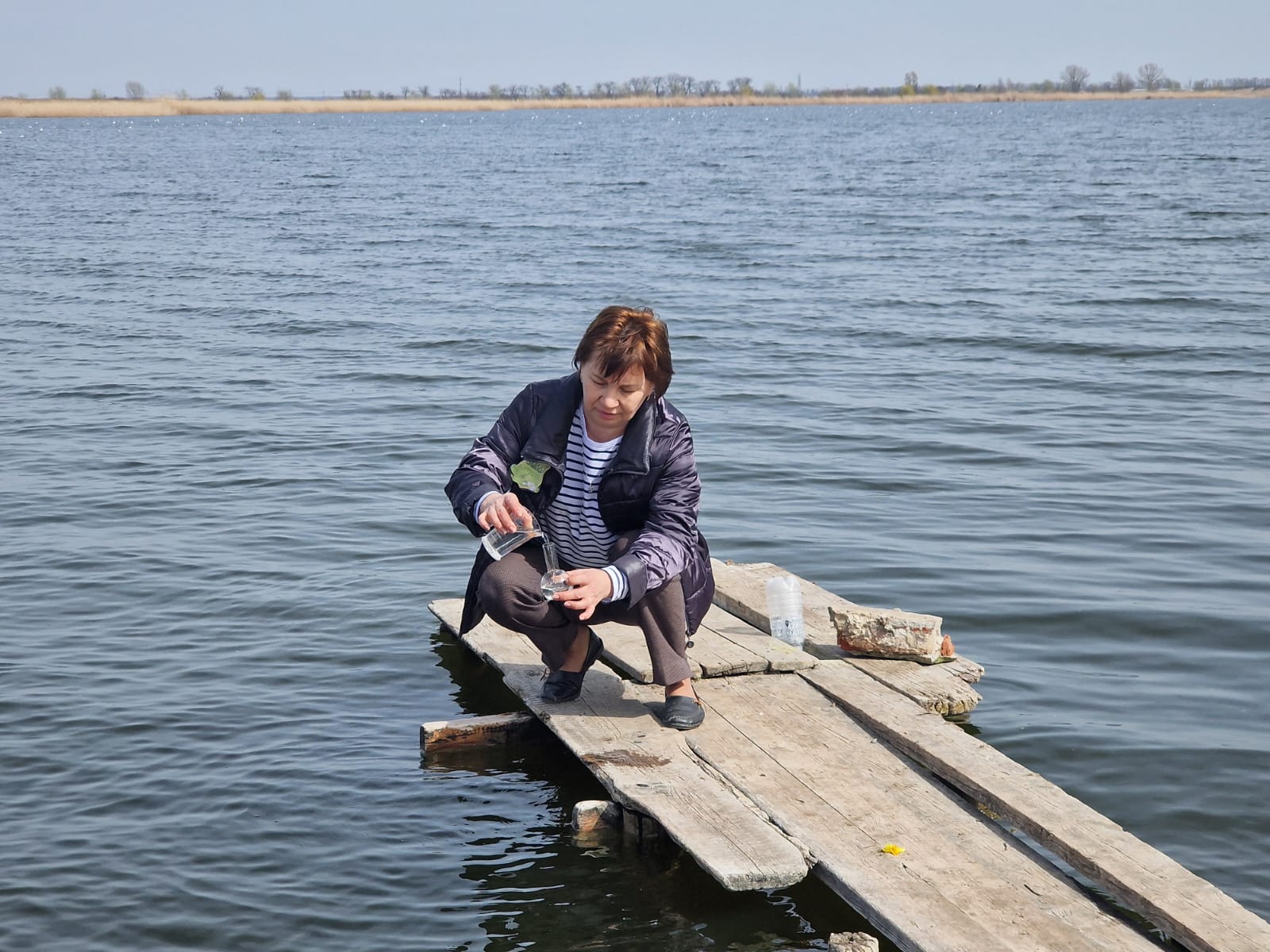 Для эксперимента мы взяли пробу речной воды
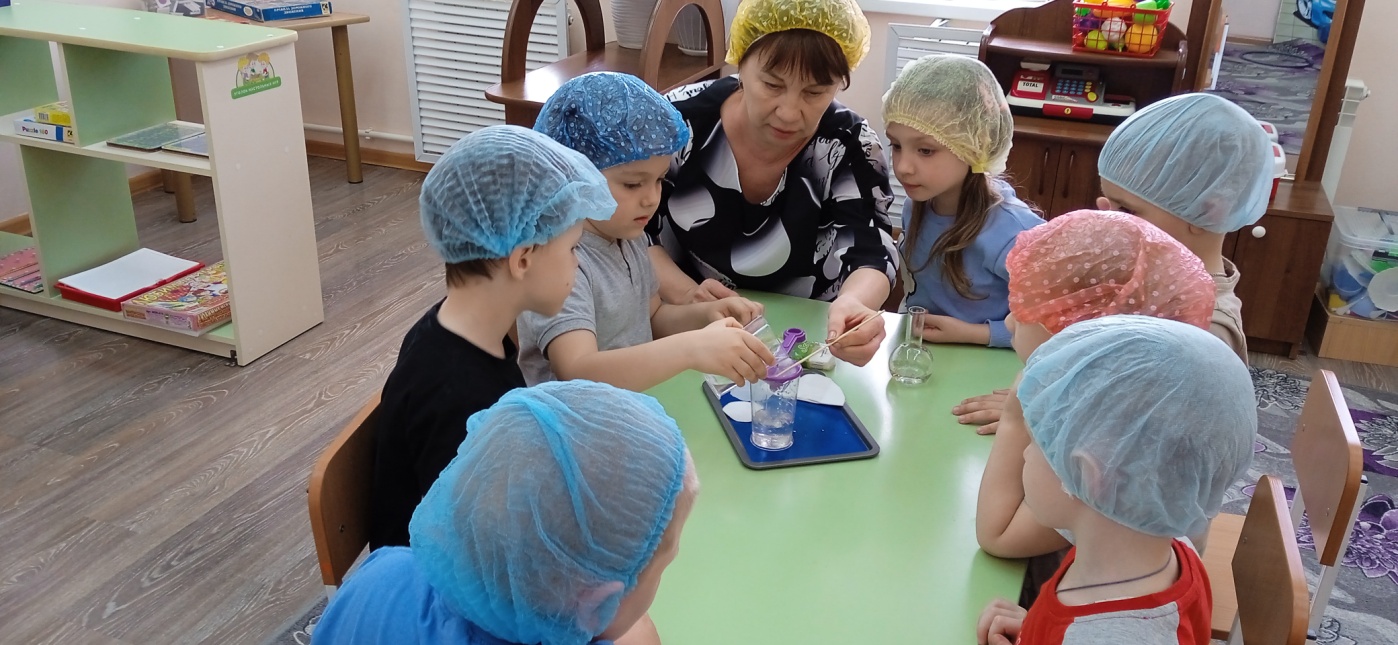 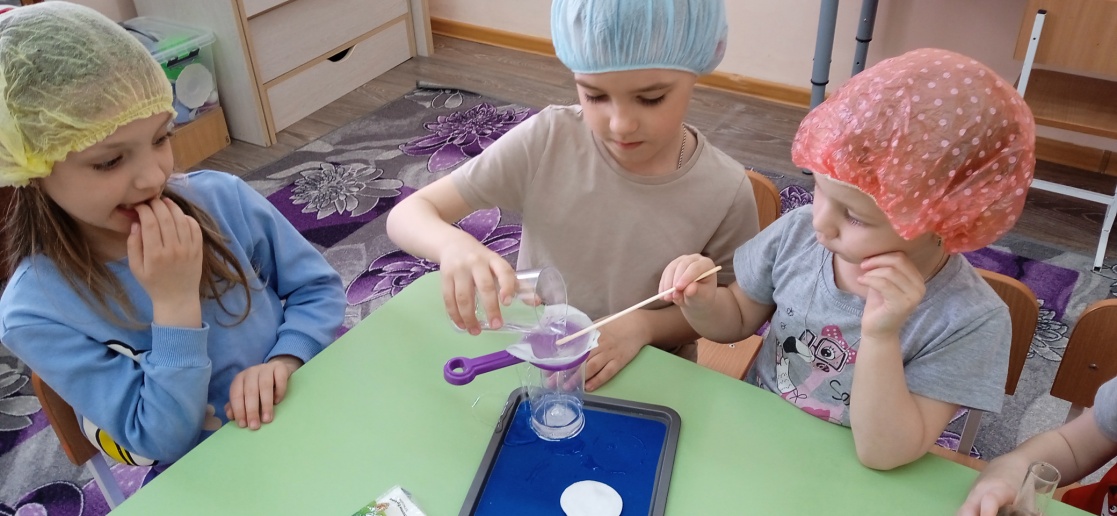 Провели «Фильтрование  воды», 
в детском саду. С помощью подручных фильтров, мы увидели насколько вода загрязнена
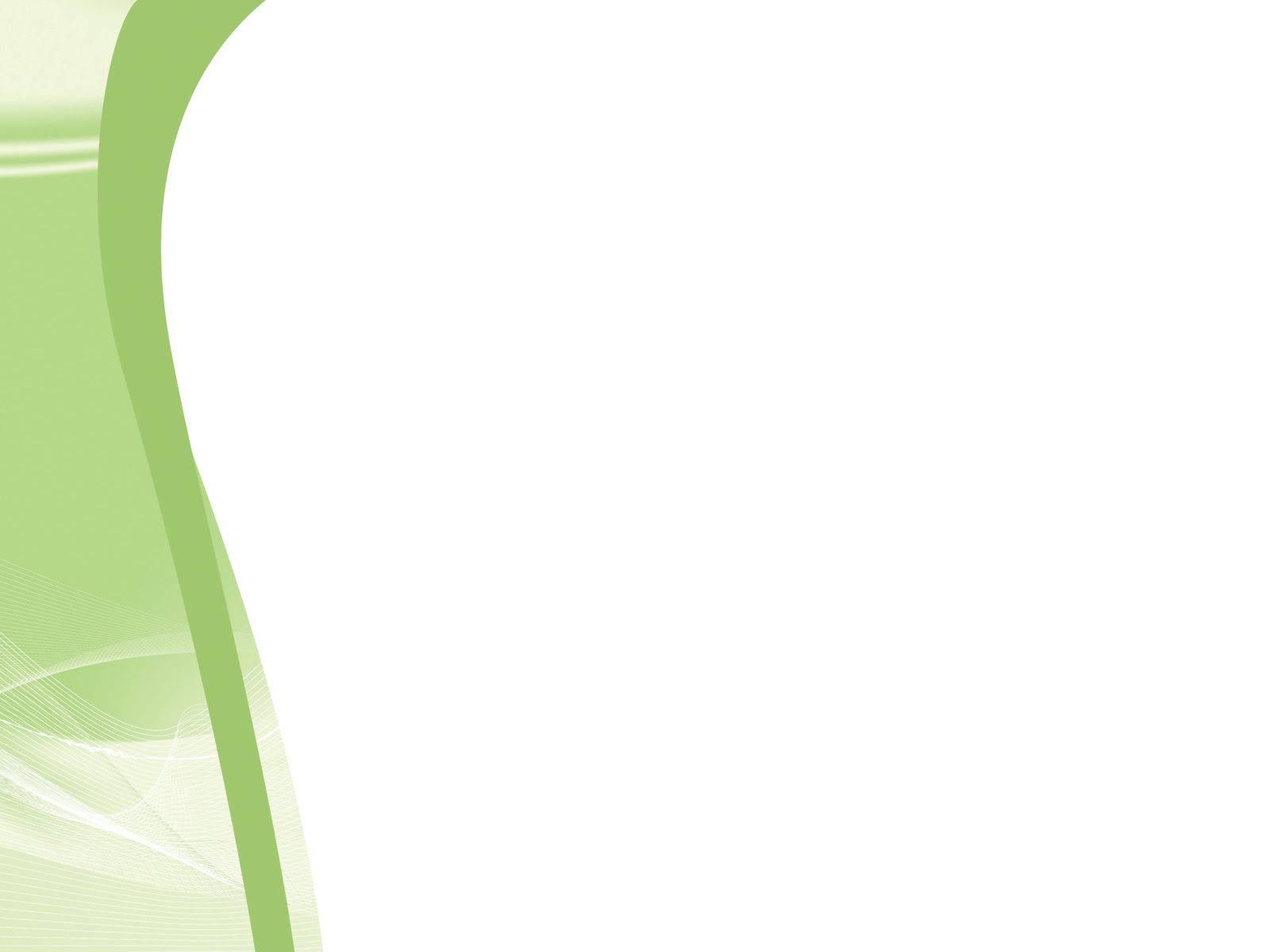 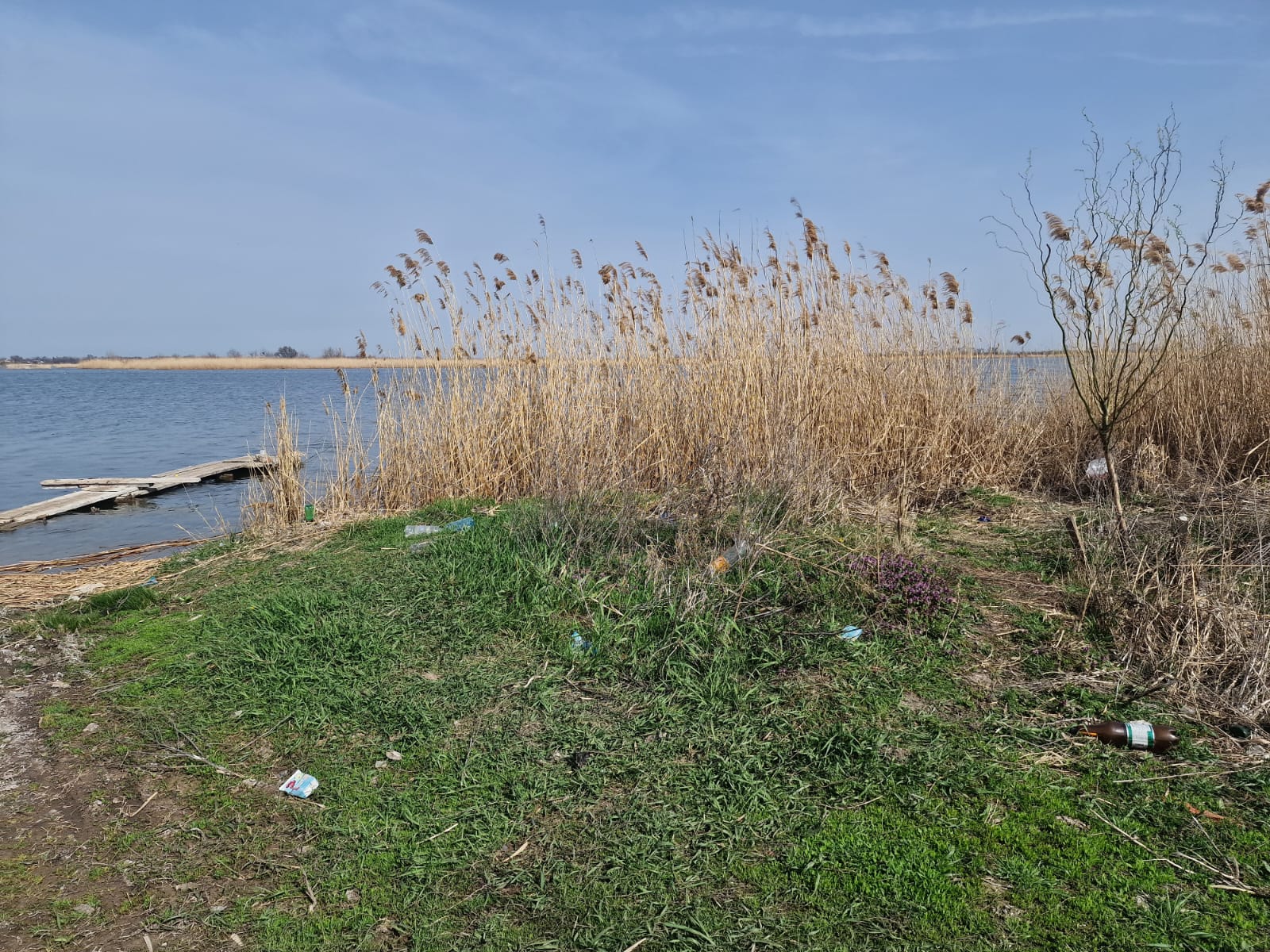 Берег реки Сосыка ,
до акции.
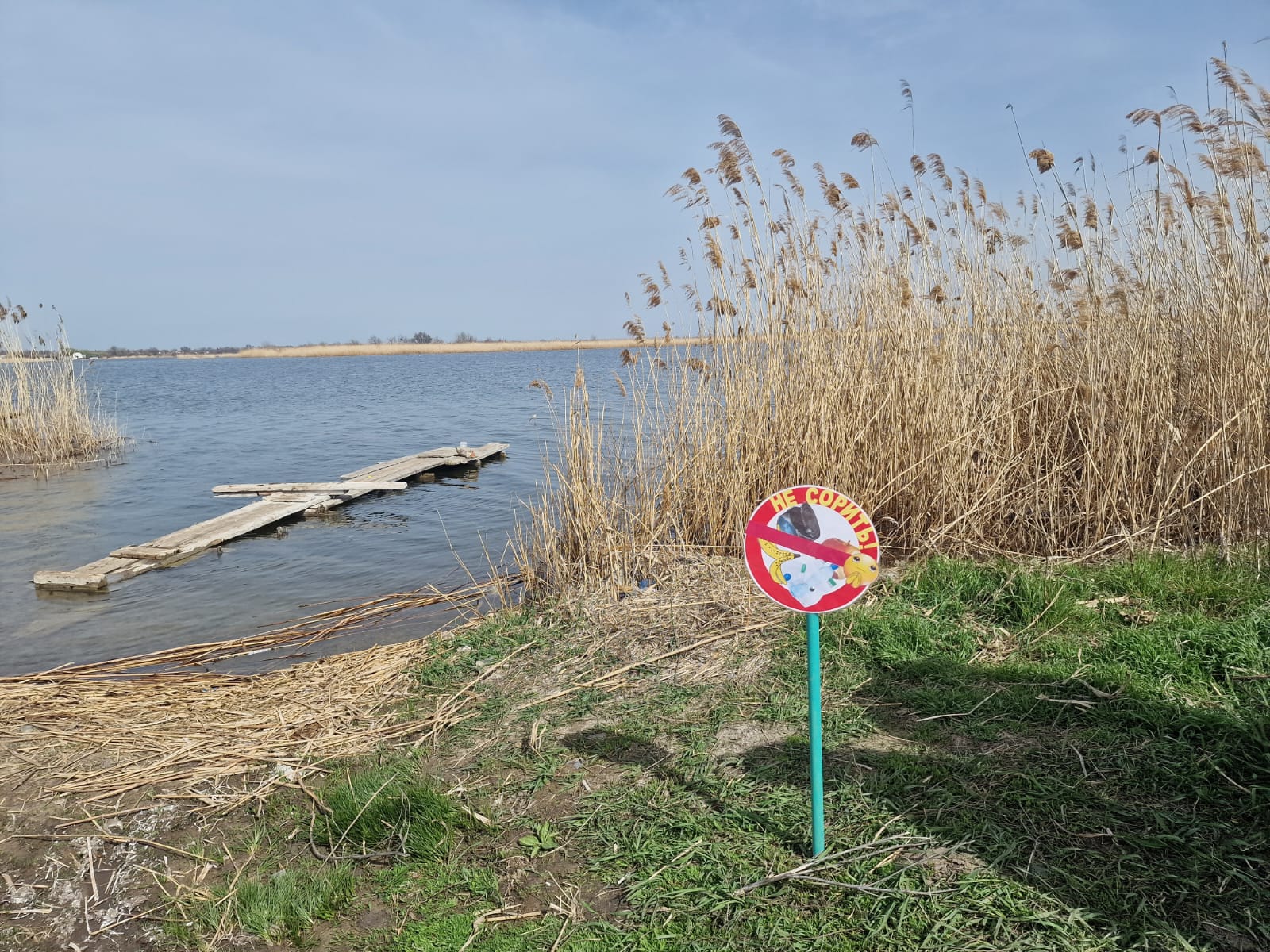 И такой он остался после работы отряда ««ЭКО-БИС» 
(Берегу, исследую, созерцаю)
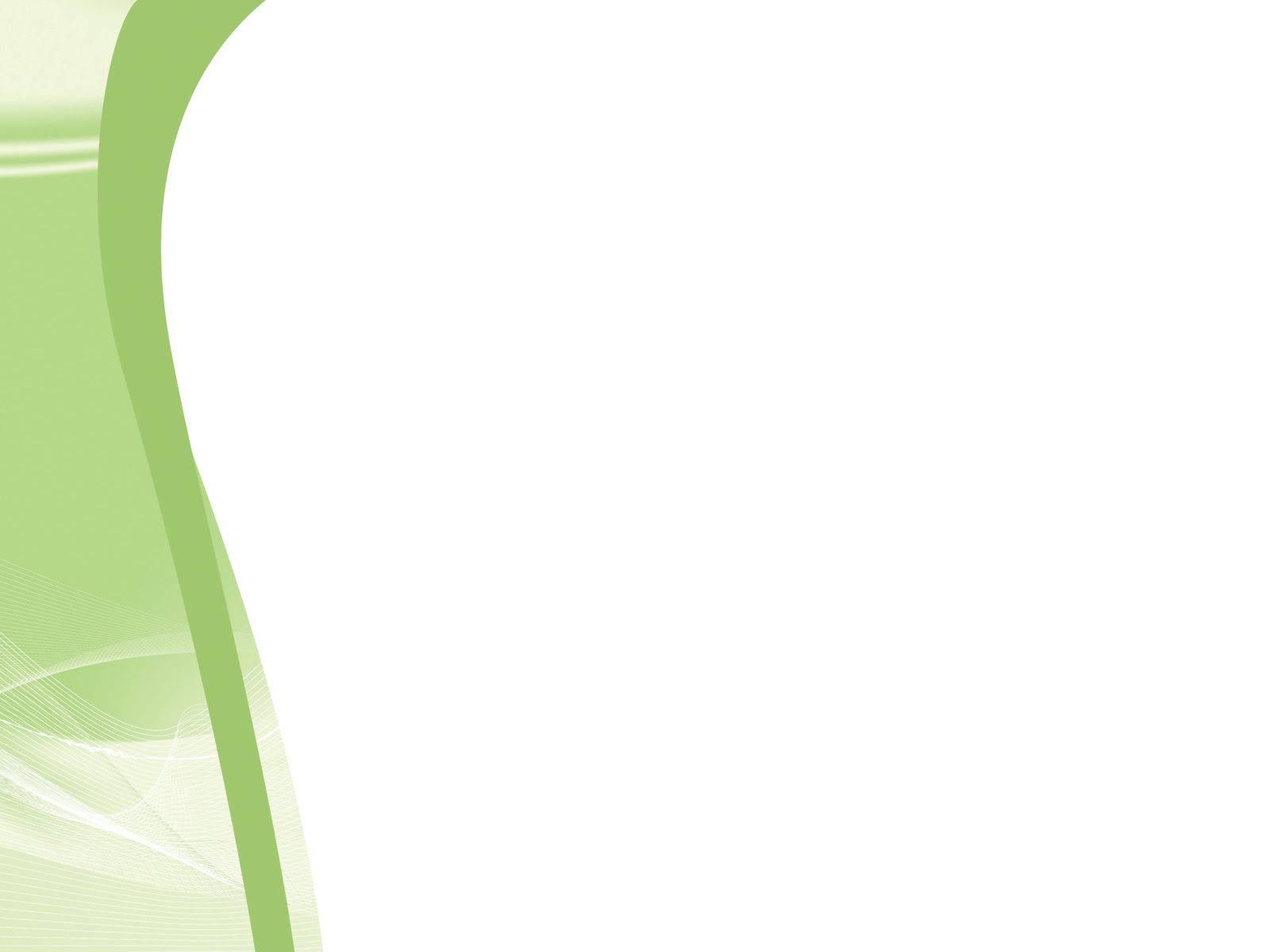 Отряд«ЭКО-БИС» рассказали  ребятам младшей группы 
о правилах поведения в природе , с помощью знаков созданных своими руками.
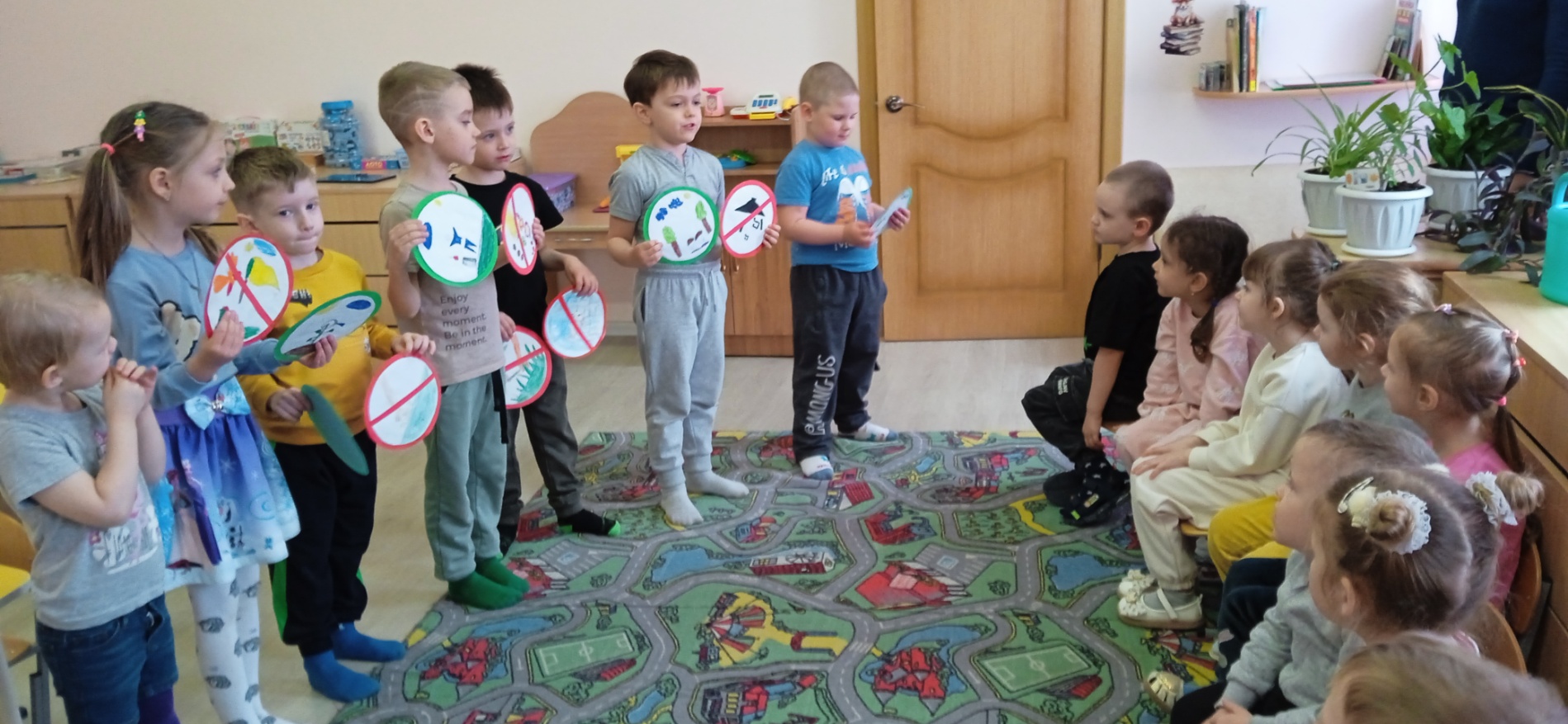 Радость Эколят.
Результаты труда
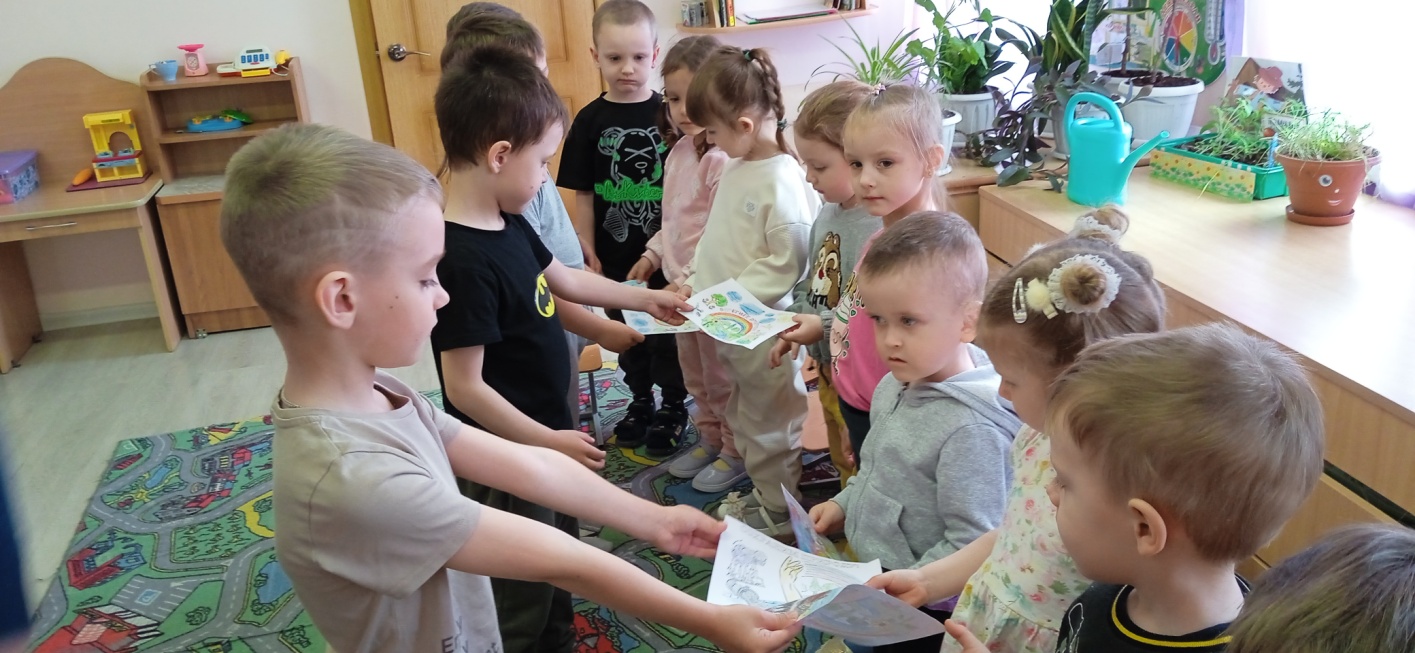 Раздали детям красочные листовки о бережном отношении к природе.
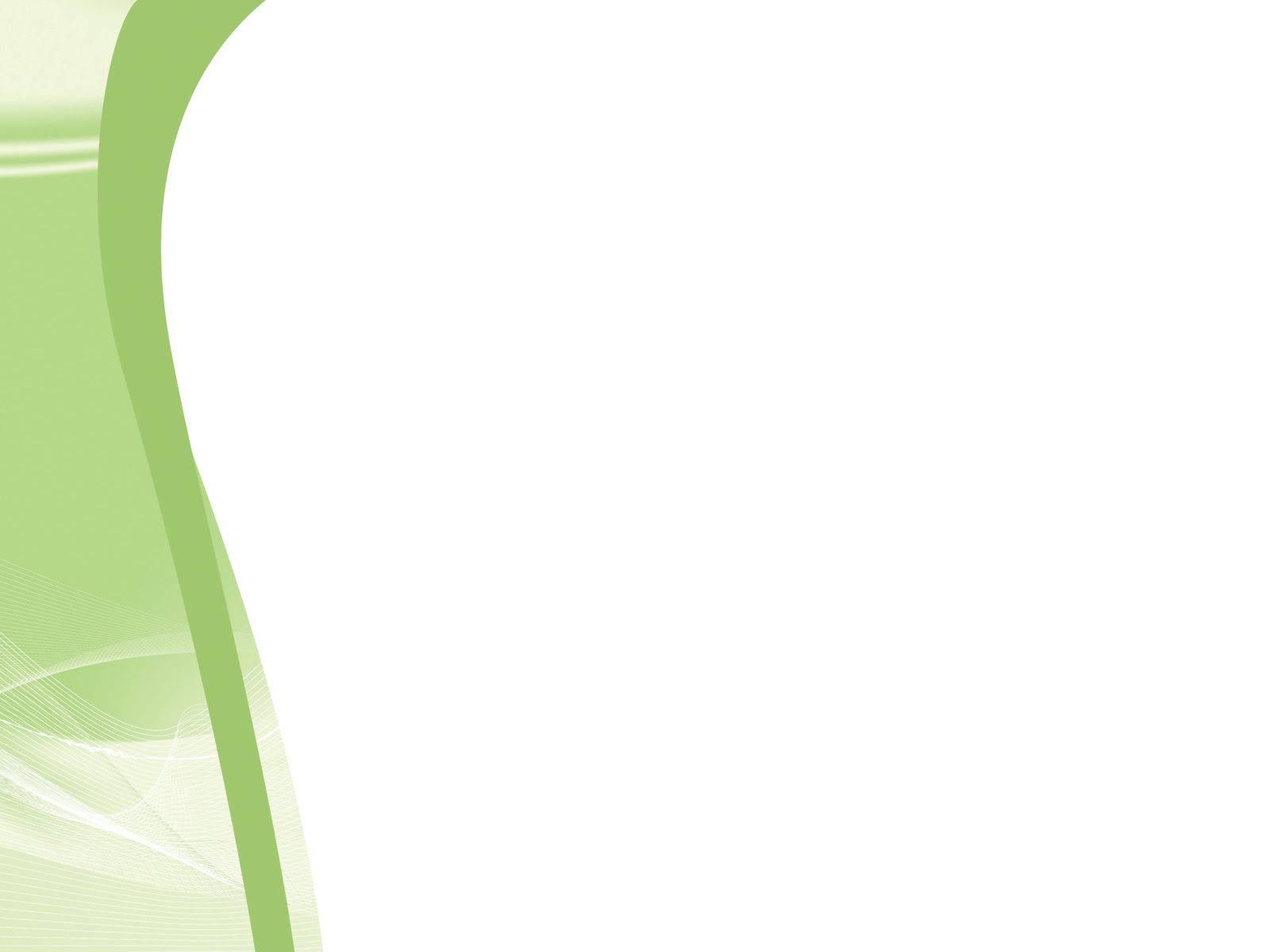 Выводы и подведение итогов деятельности:  
Акция объединила детский сад и семьи воспитанников. В ходе  реализации акции мы пришли к выводу, что подобная исследовательская и продуктивная деятельность акции  создает условия для развития у детей  умения замечать прекрасное, любоваться и восторгаться объектами природы, оберегать и по возможности преумножать красоту и богатства родной природы.
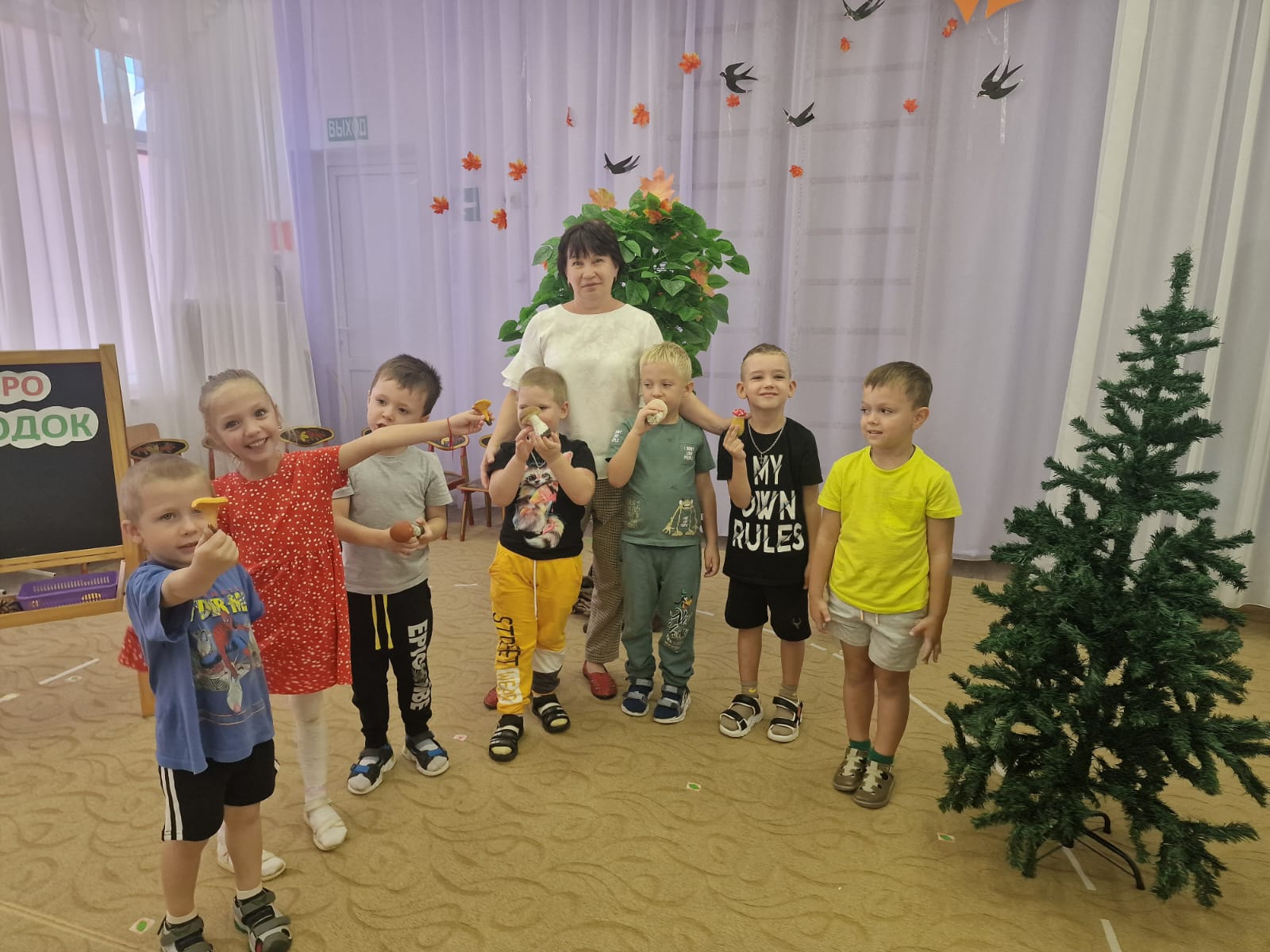 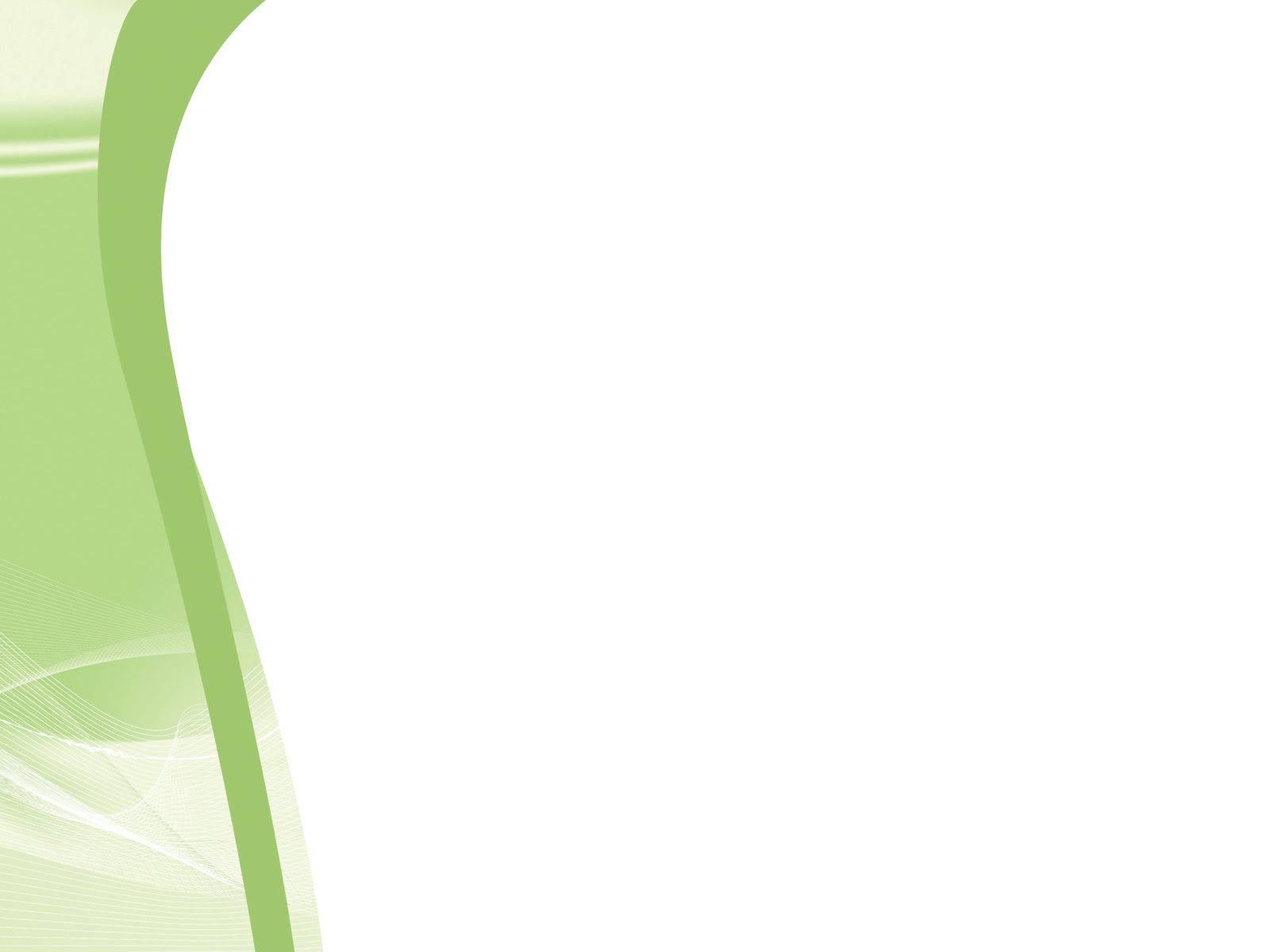 СПАСИБО ЗА ВНИМАНИЕ !
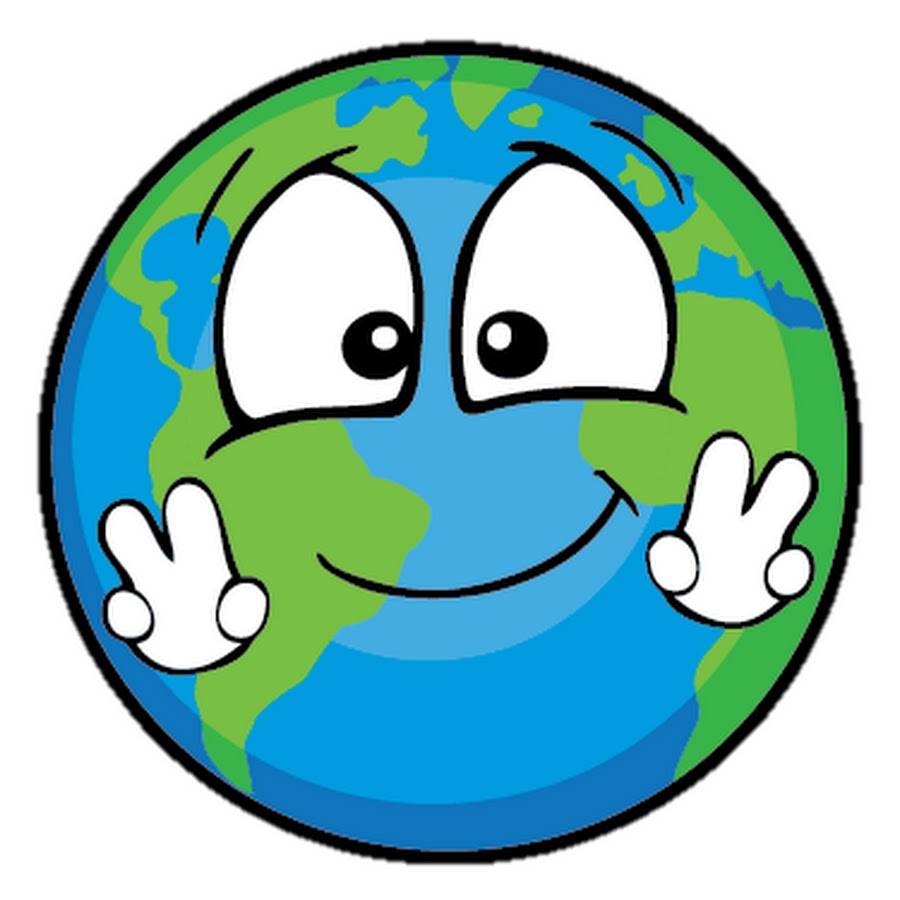